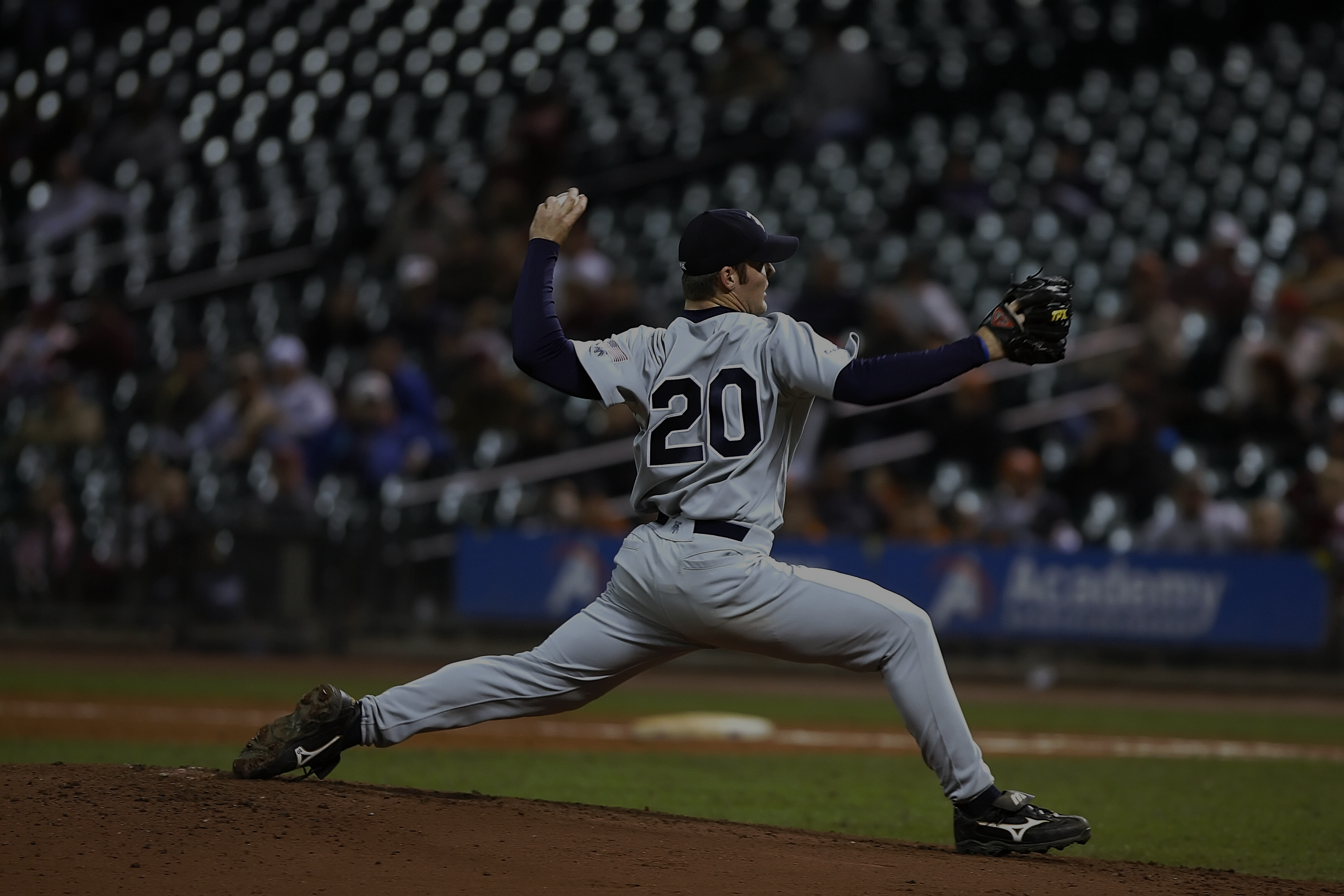 James Wright (Msci)
Is Less, More? A Validation Comparing a 4 vs 8 Camera Setup
wright@simi.com
[Speaker Notes: Introduction of me]
Rationale
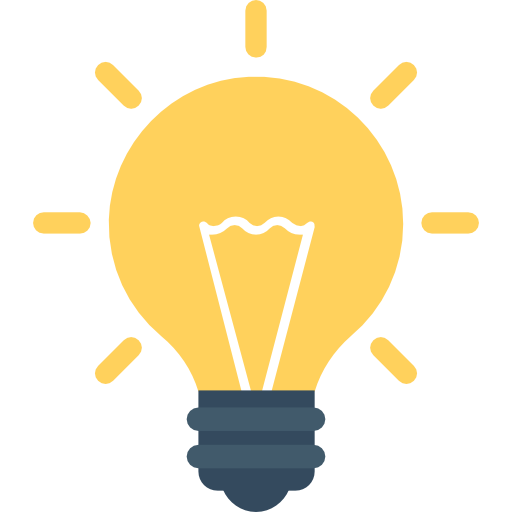 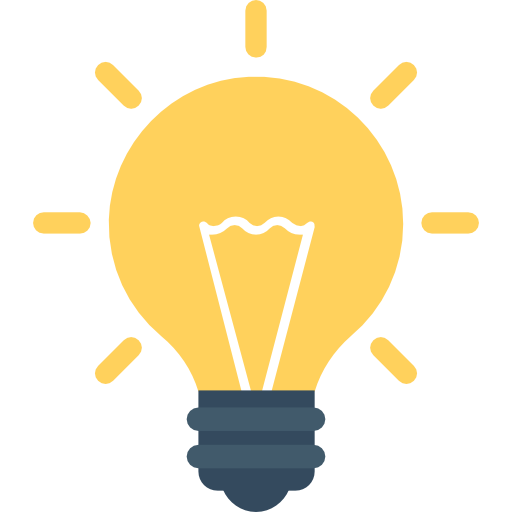 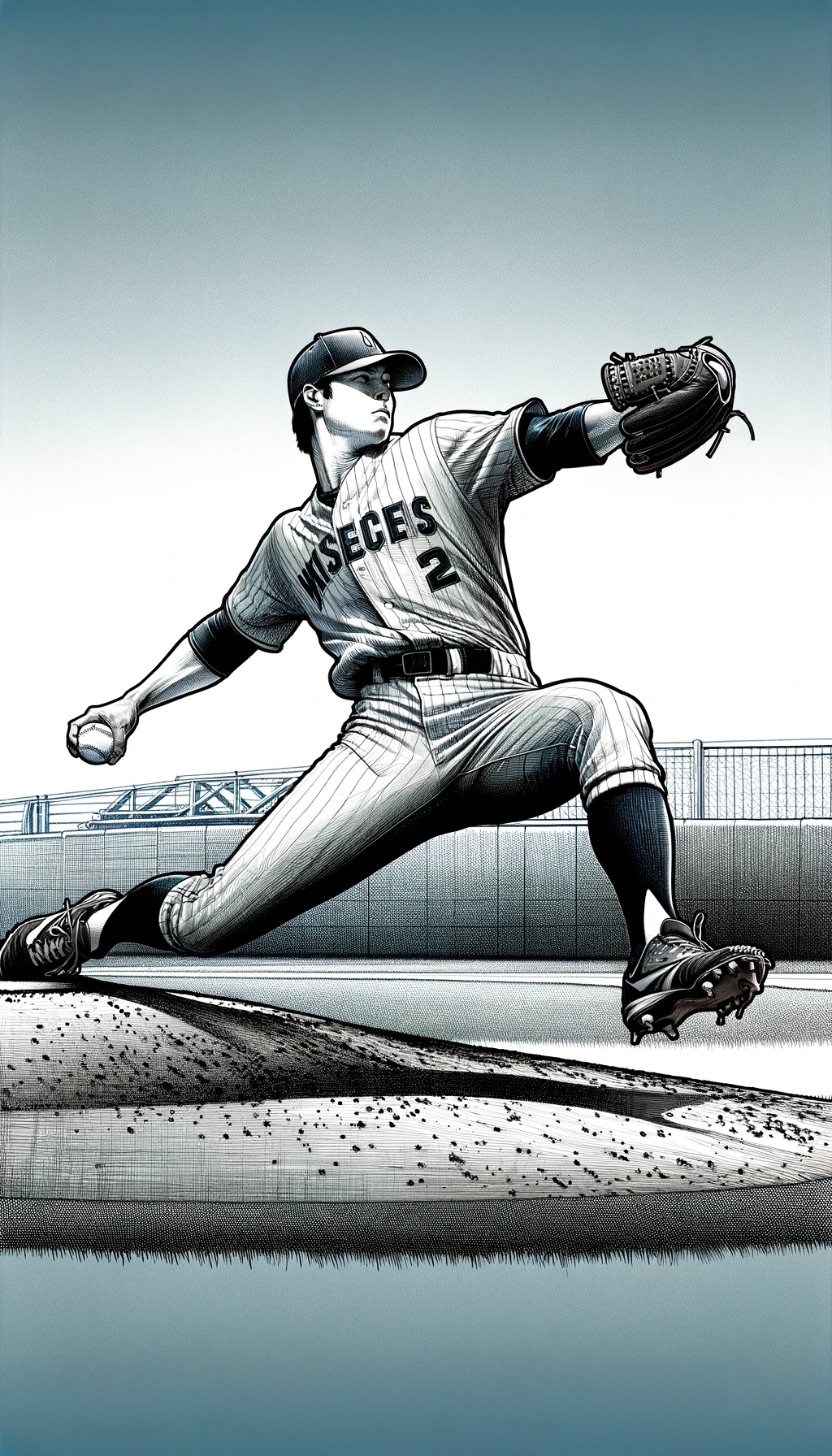 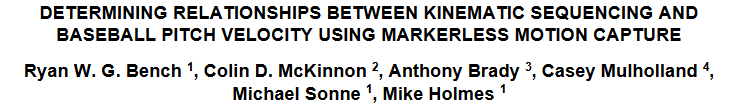 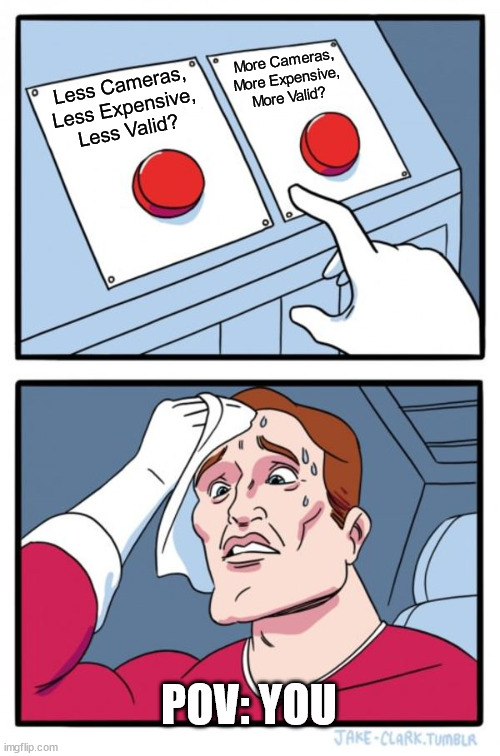 Cost/Benefit Ratio for Practitioners
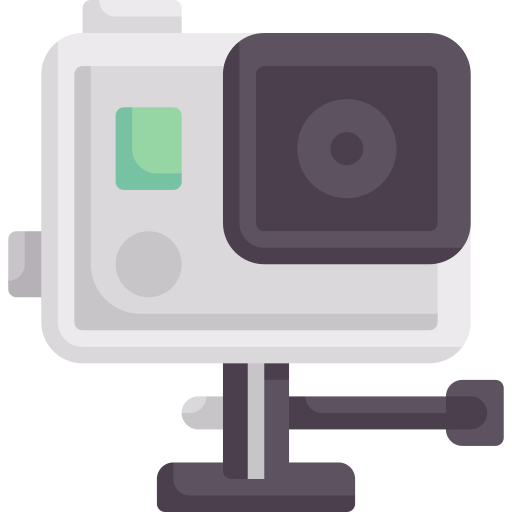 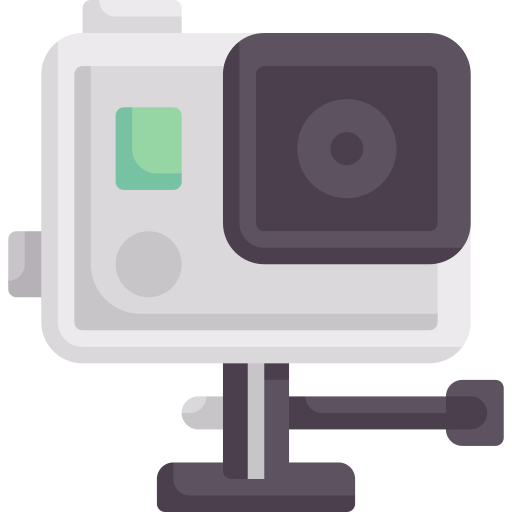 Too Fast for Markers!
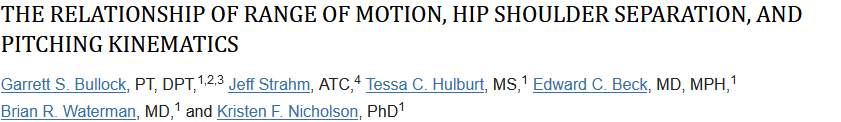 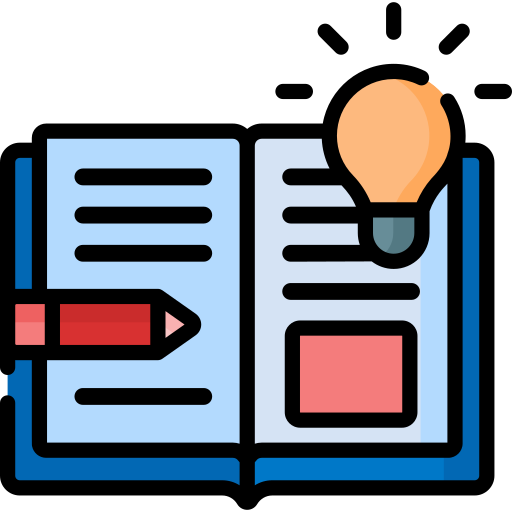 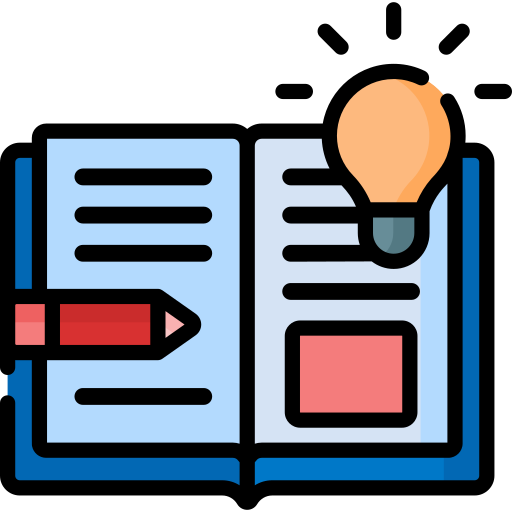 Little to No Research
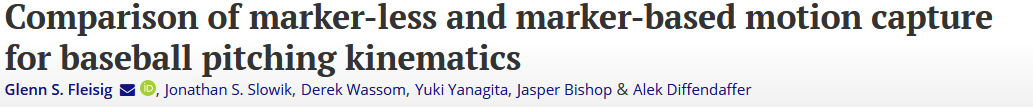 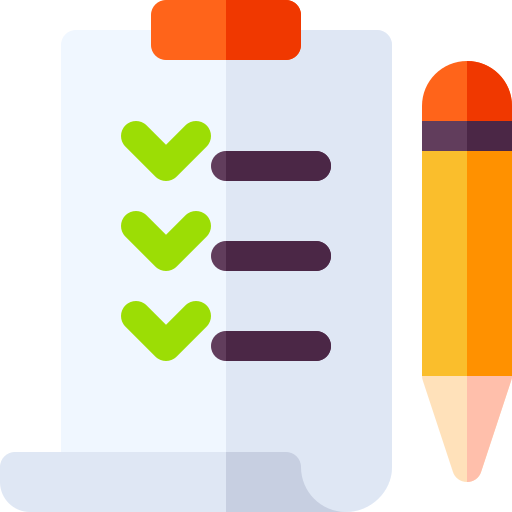 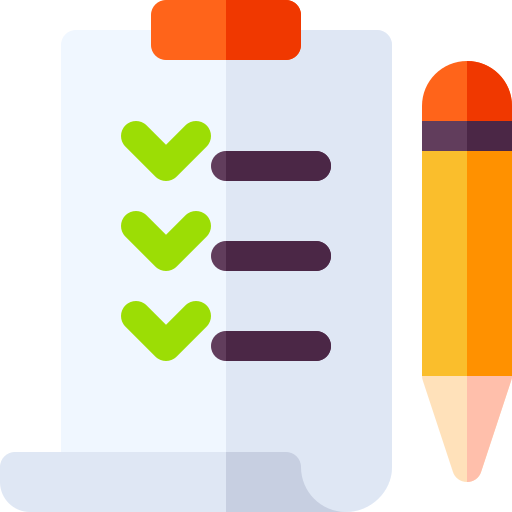 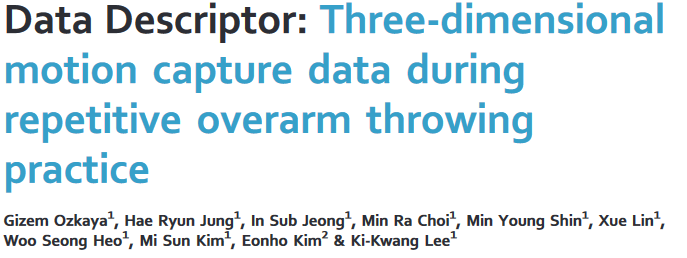 Displaying the advancements in technology
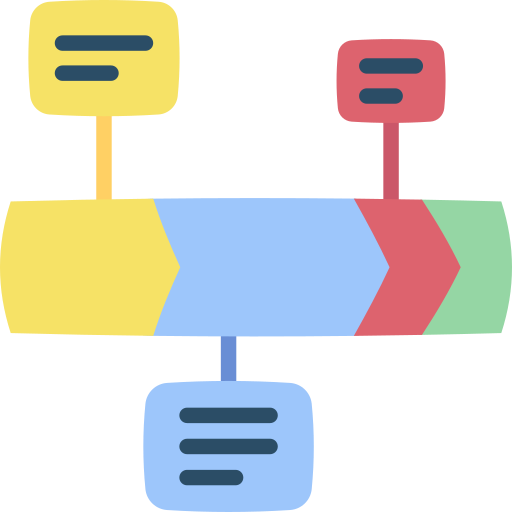 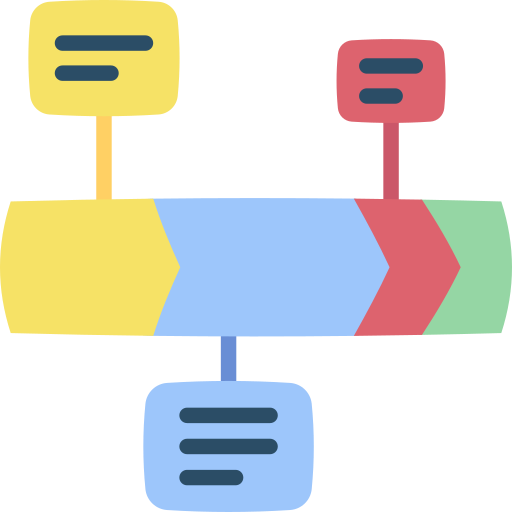 [Speaker Notes: Why]
Introduction & Research Questions
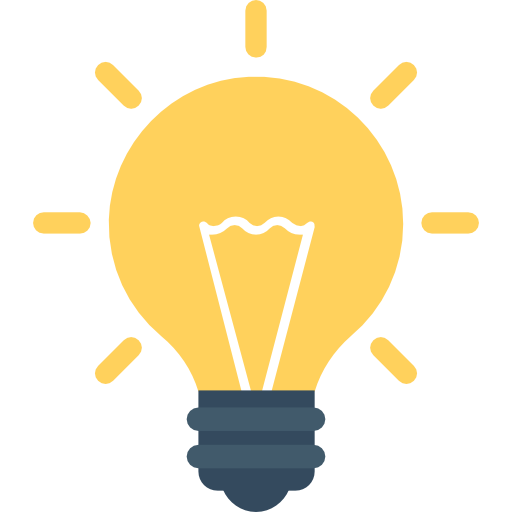 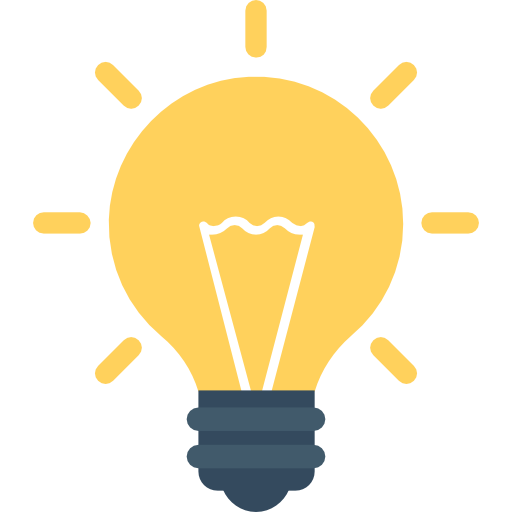 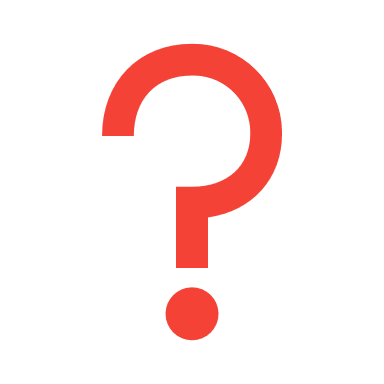 Is Less, More? A Validation Comparing a 4 vs 8 Camera Setup
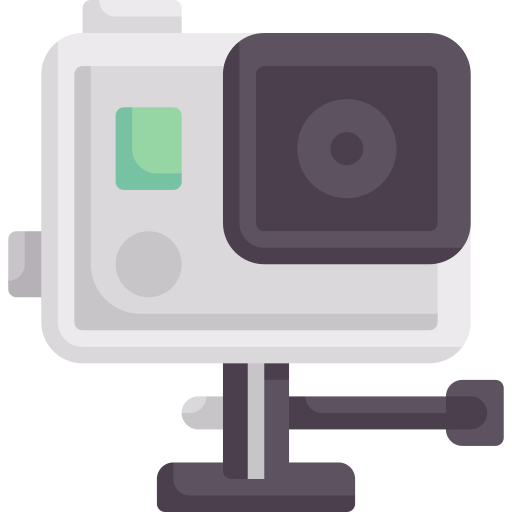 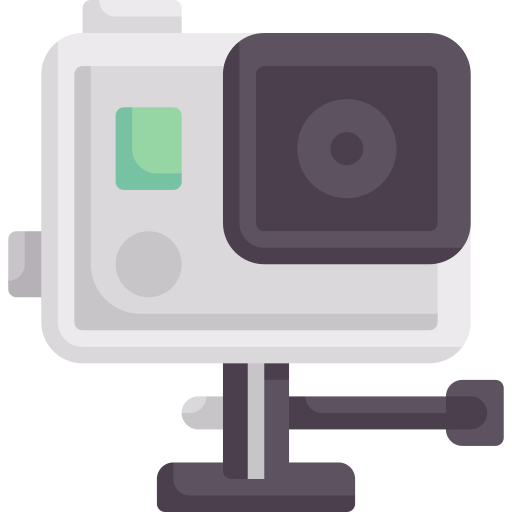 Joint Centre/Rotation Kinematic Differences
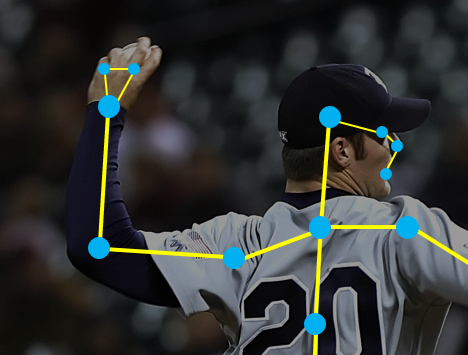 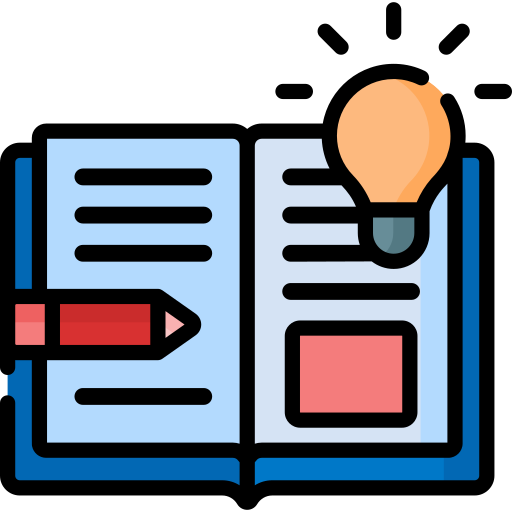 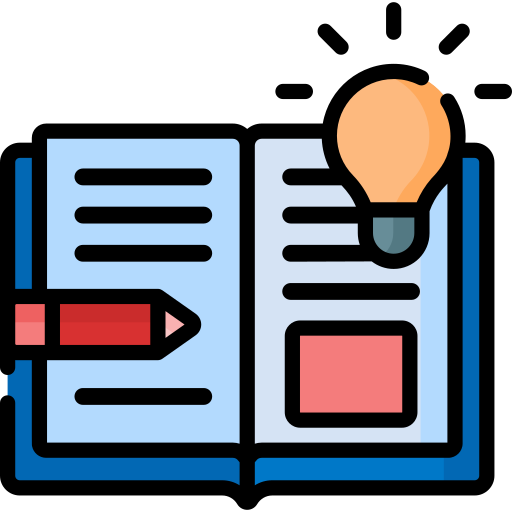 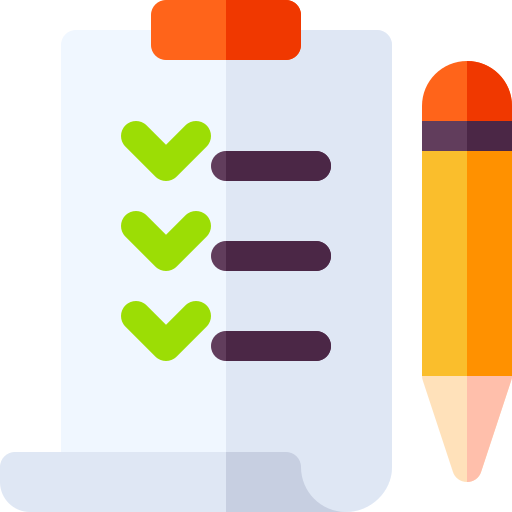 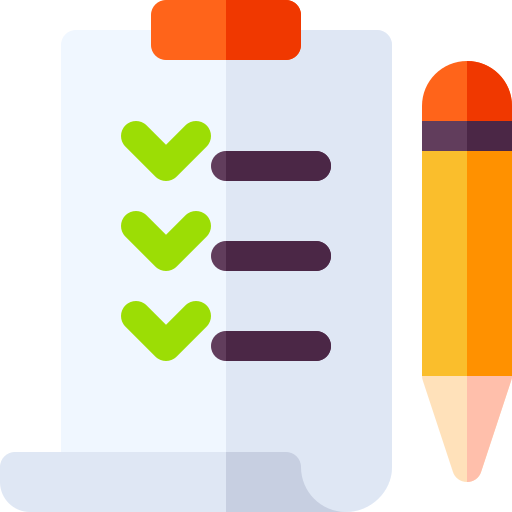 4 vs 8 Camera Setup
Simi NeMo
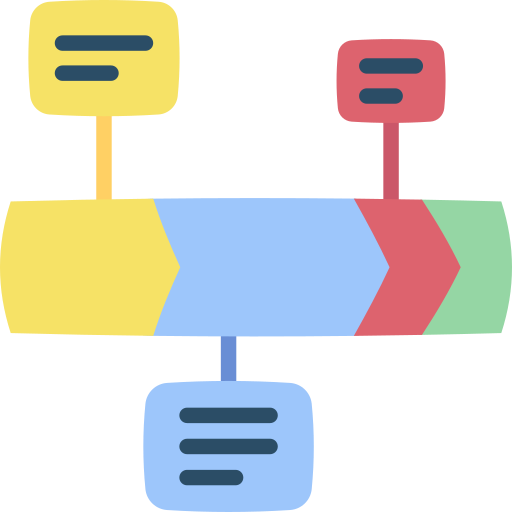 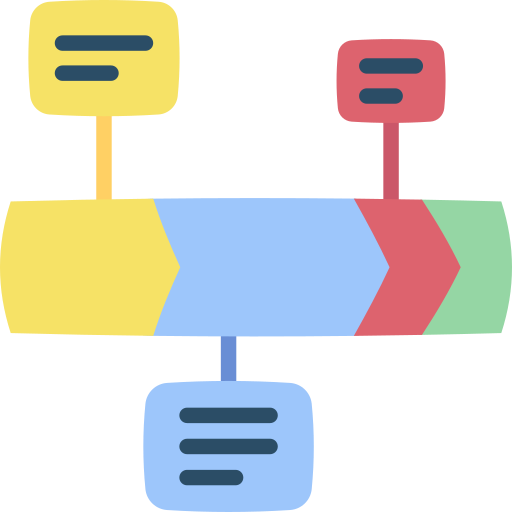 [Speaker Notes: Introduction to the topic]
Methodology – Pre-Validation
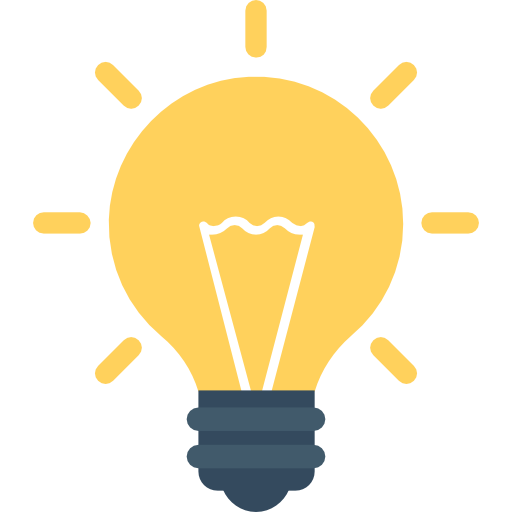 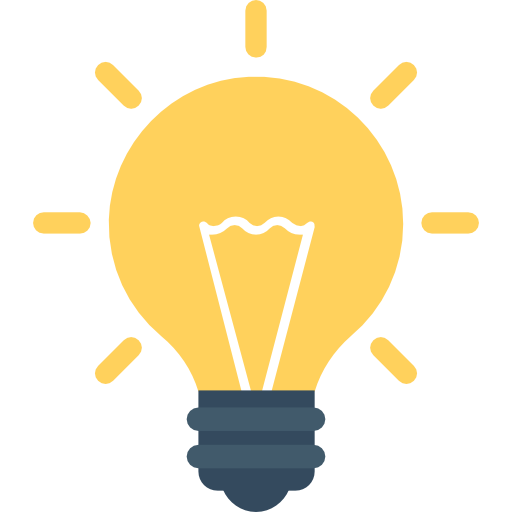 Shape vs NeMo – Key Findings:

No Significant Differences between Joint Centres
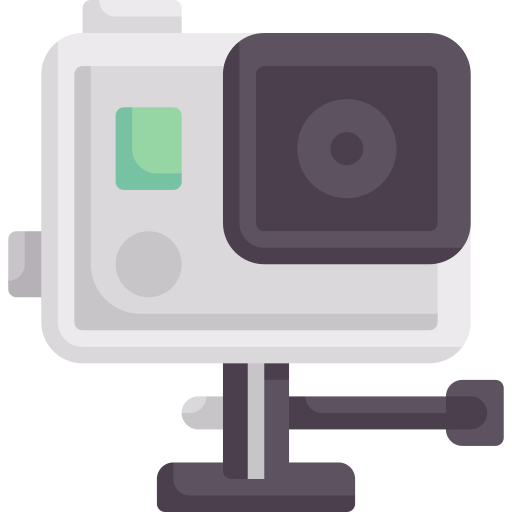 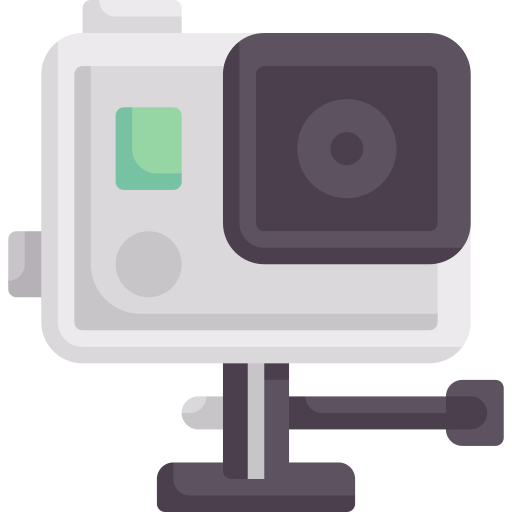 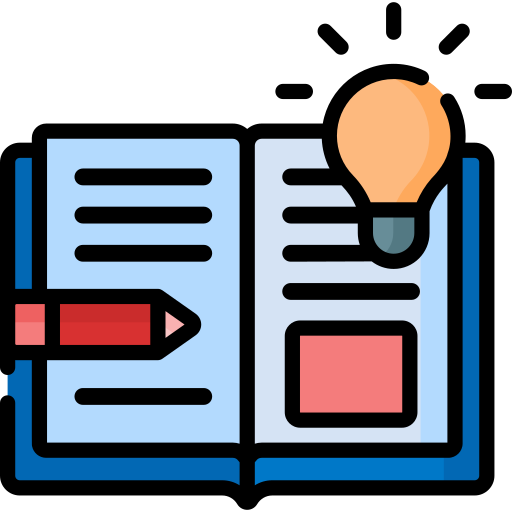 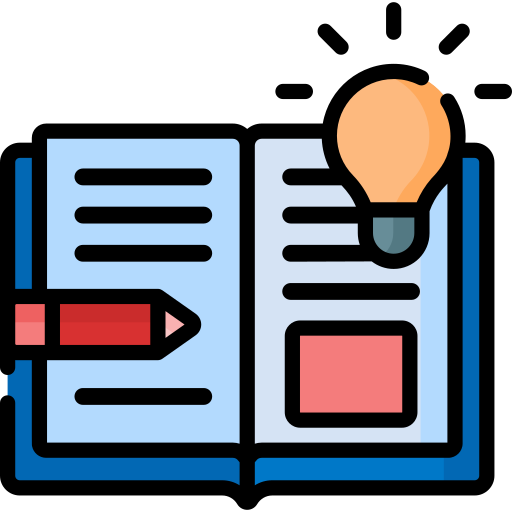 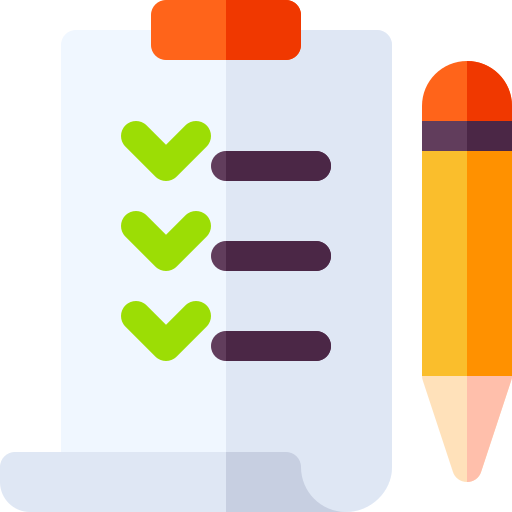 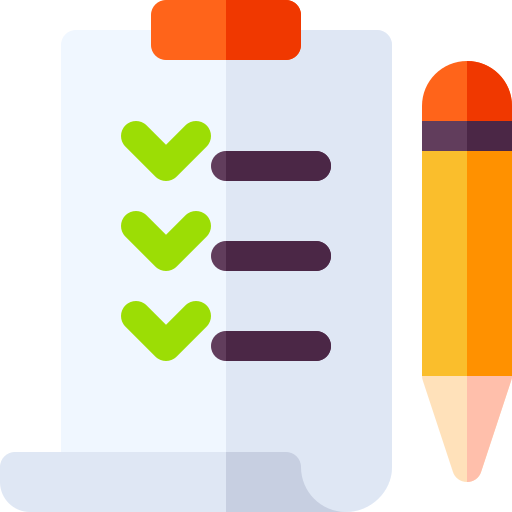 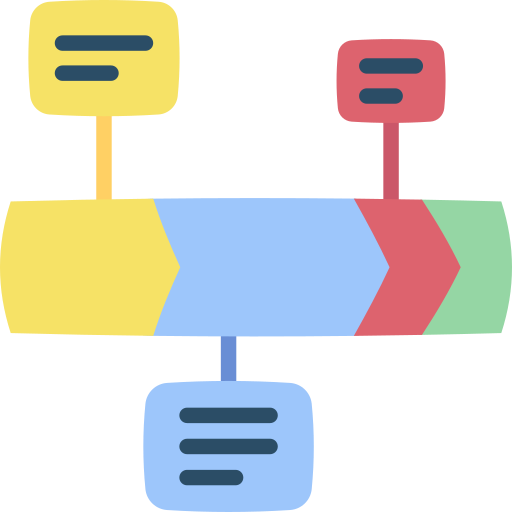 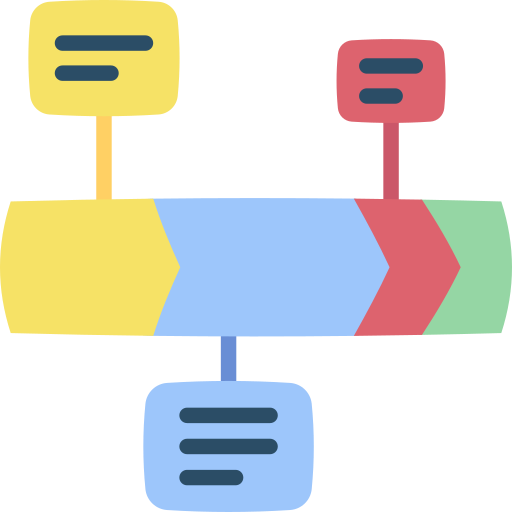 Methodology
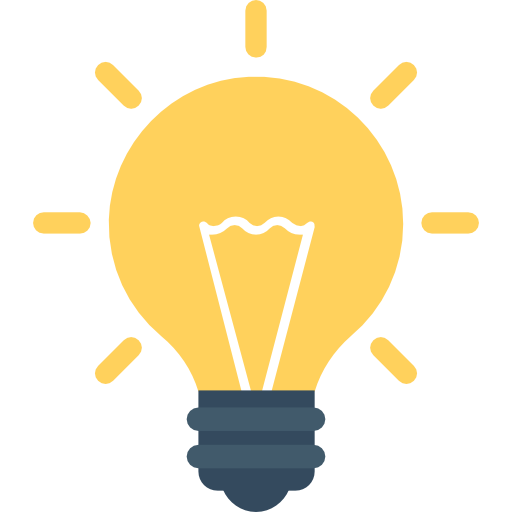 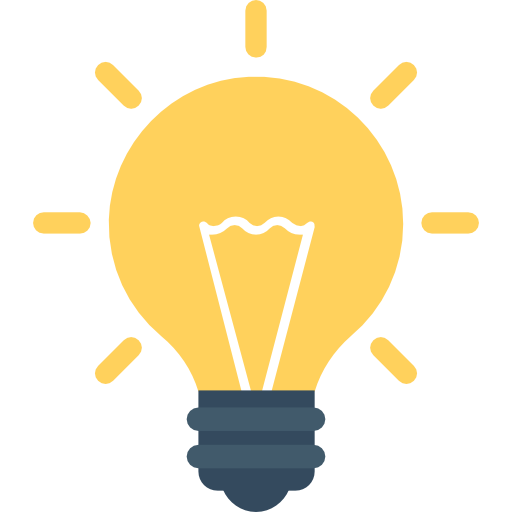 1 Participant – 10 Pitches each
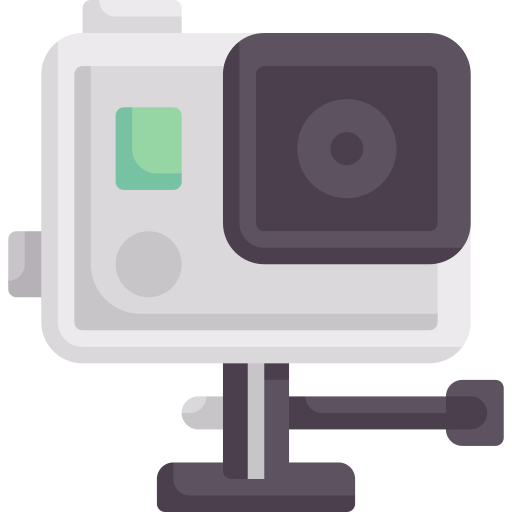 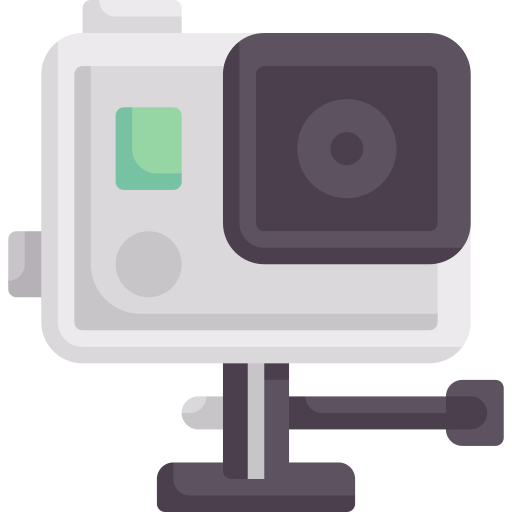 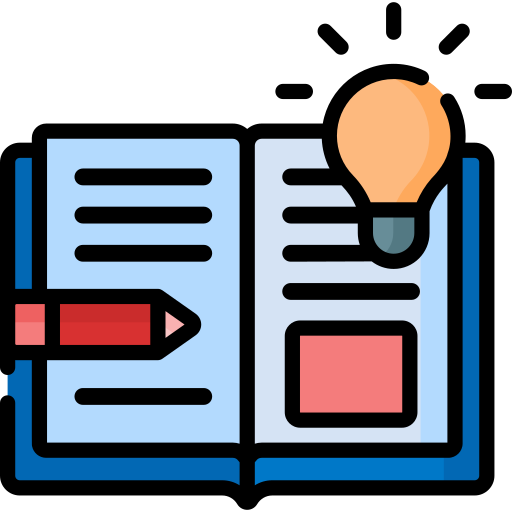 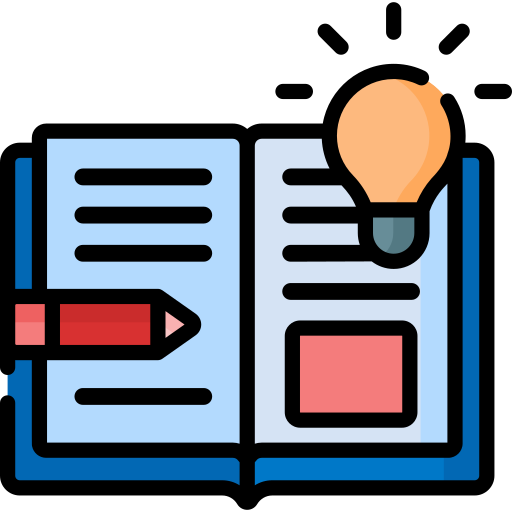 8 vs 4 Camera Capture
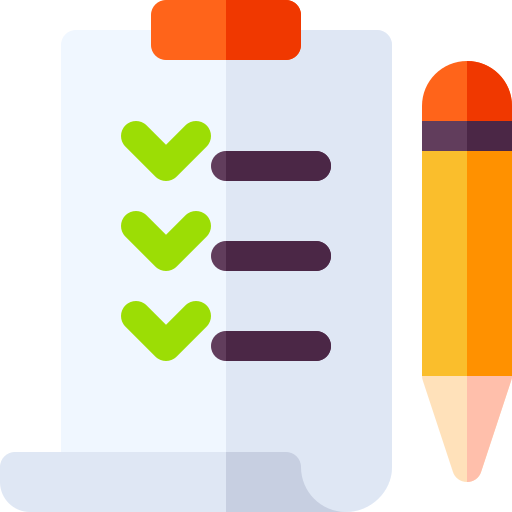 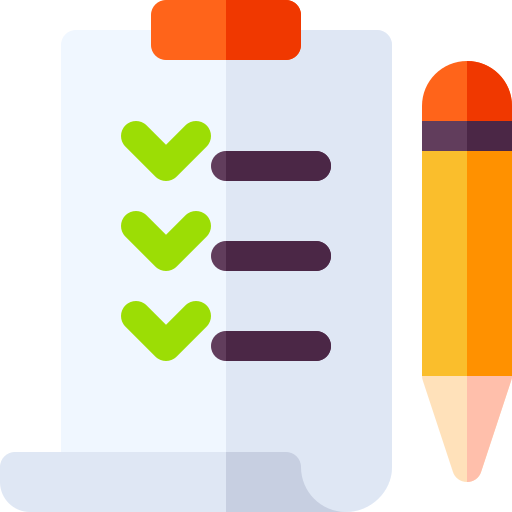 New Technology - Simi NeMo to Track
Calibration differences
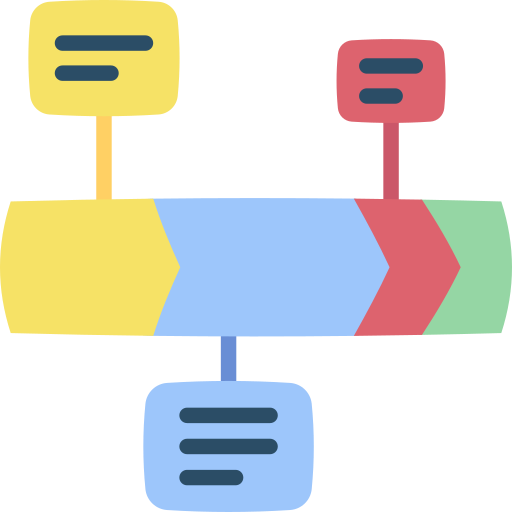 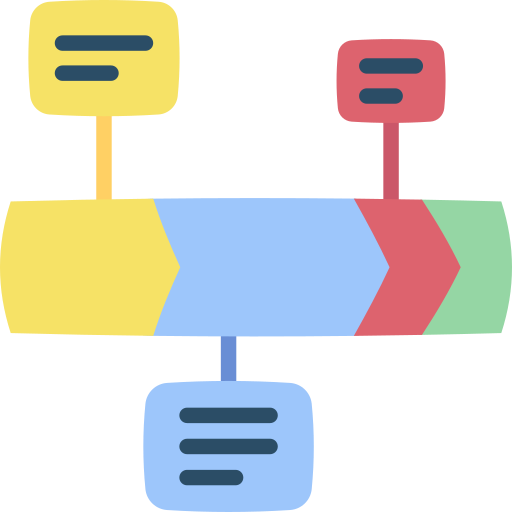 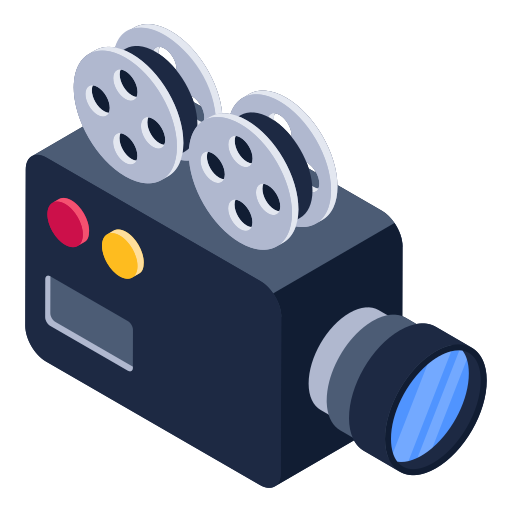 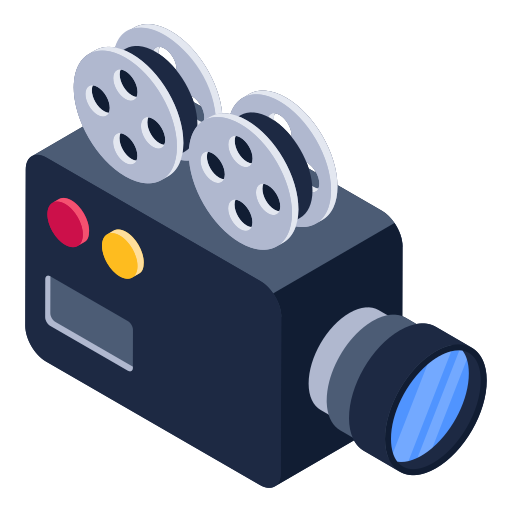 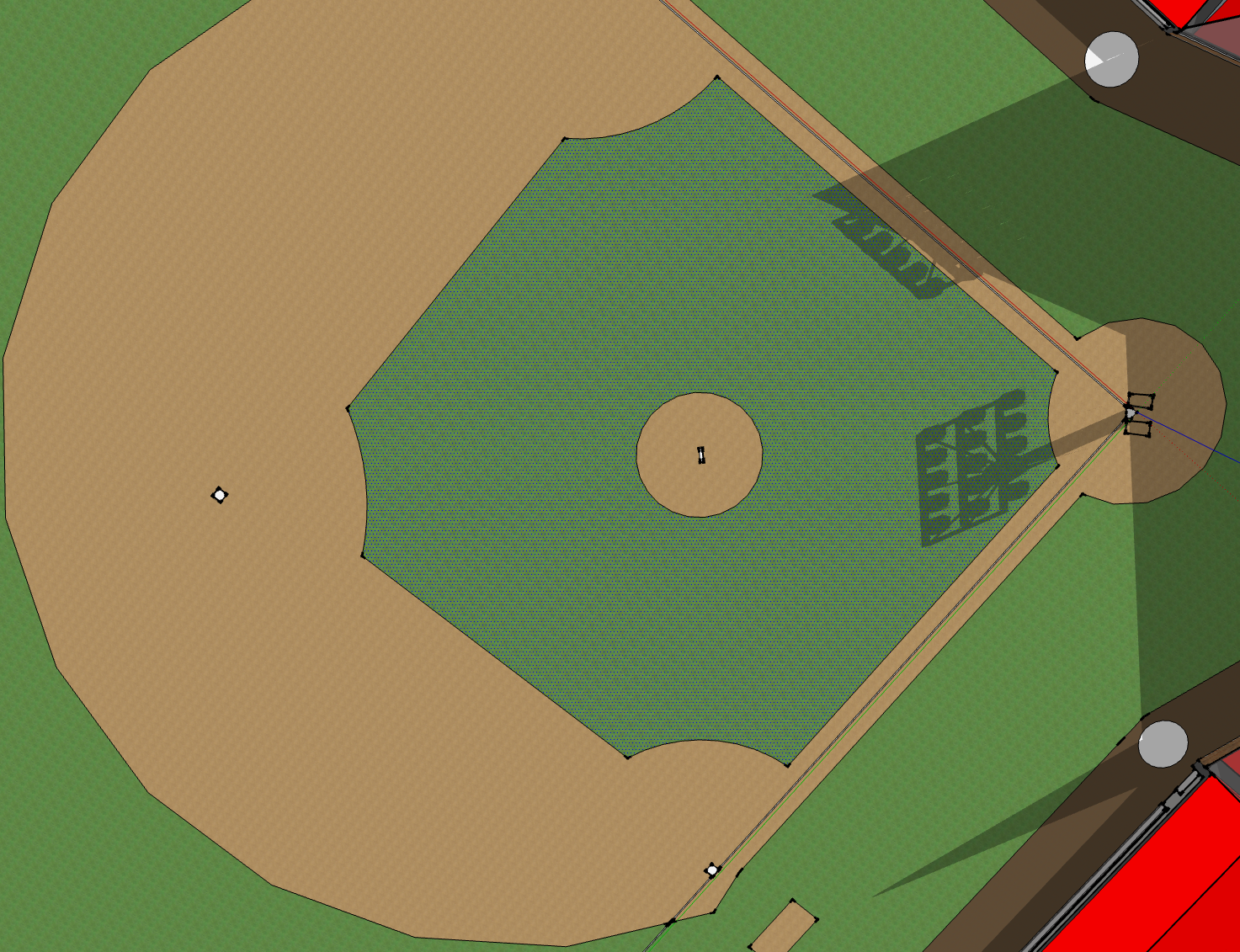 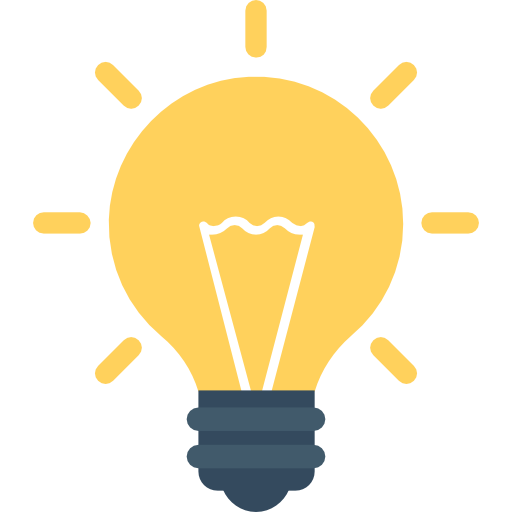 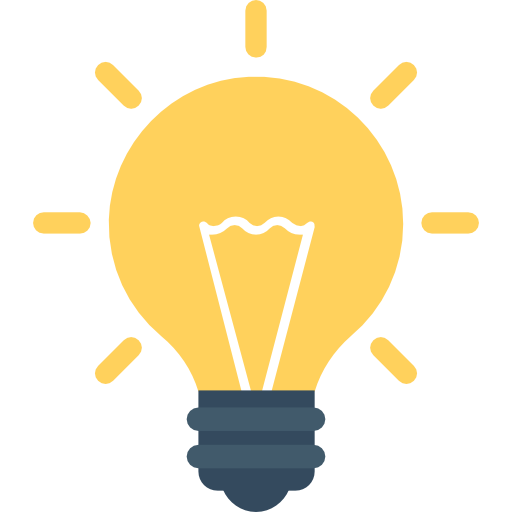 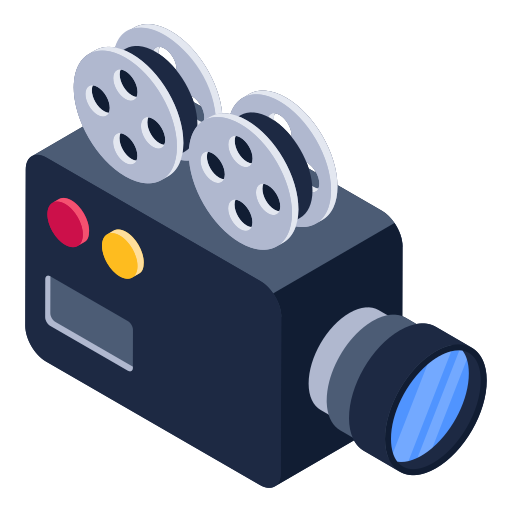 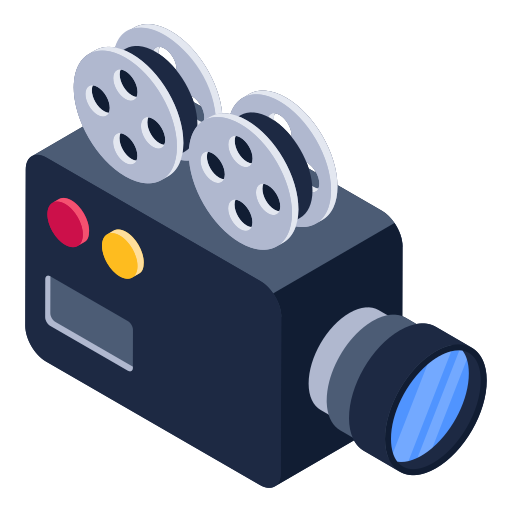 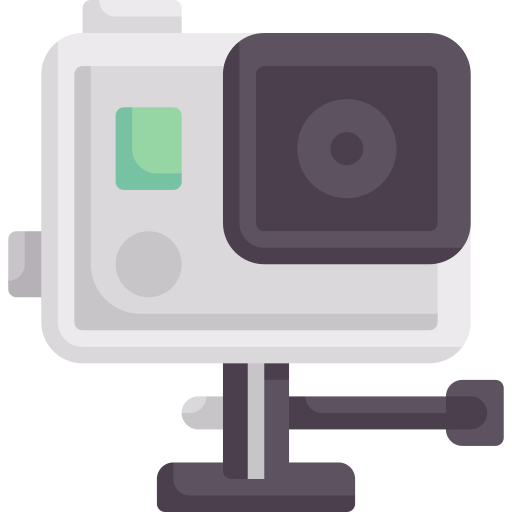 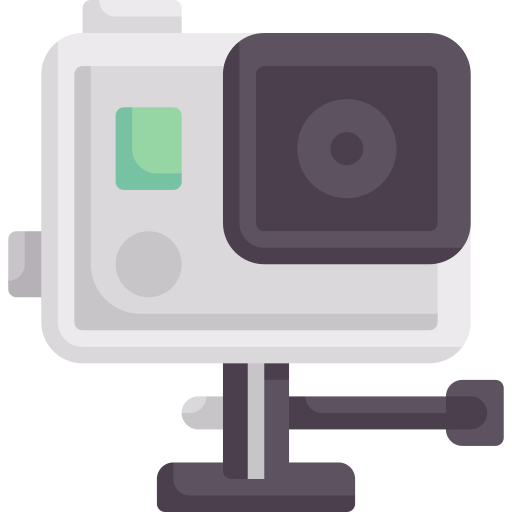 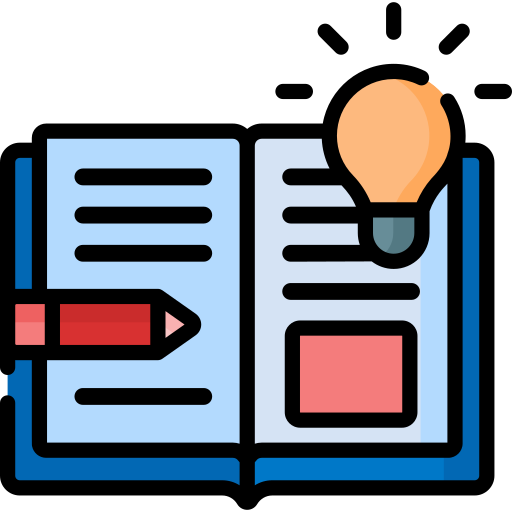 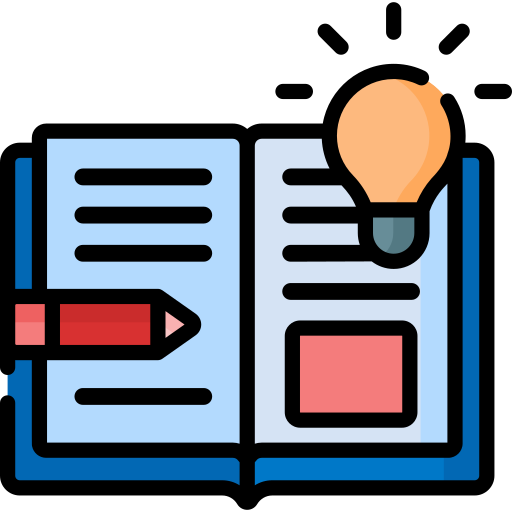 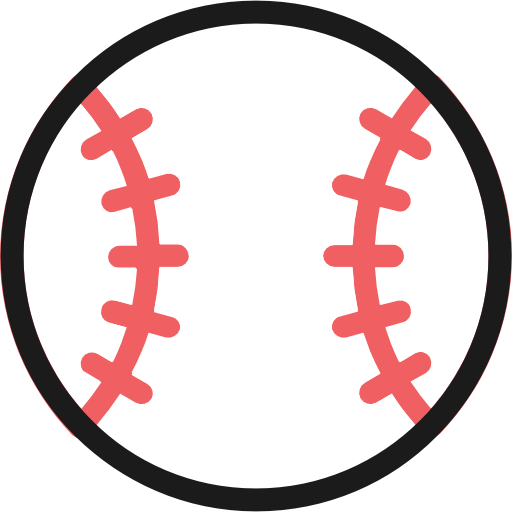 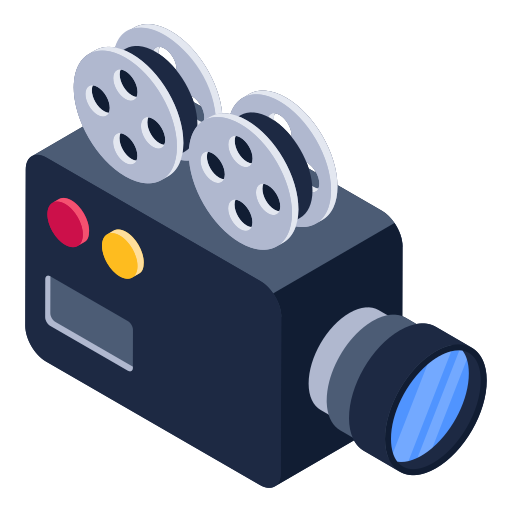 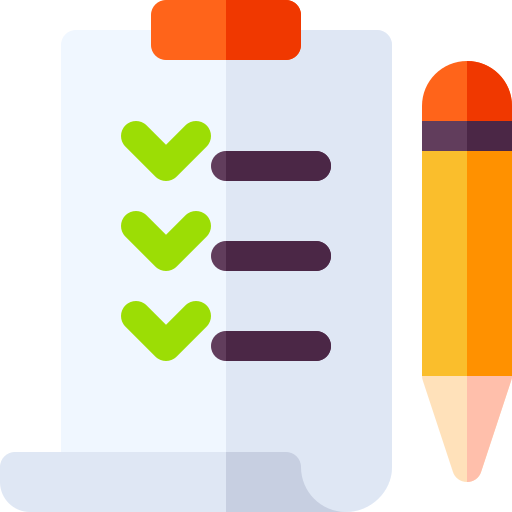 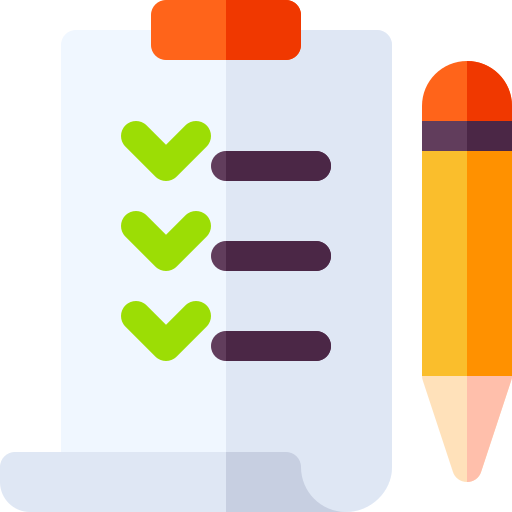 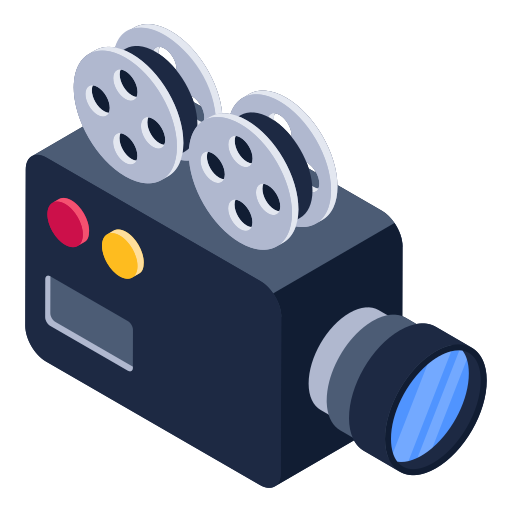 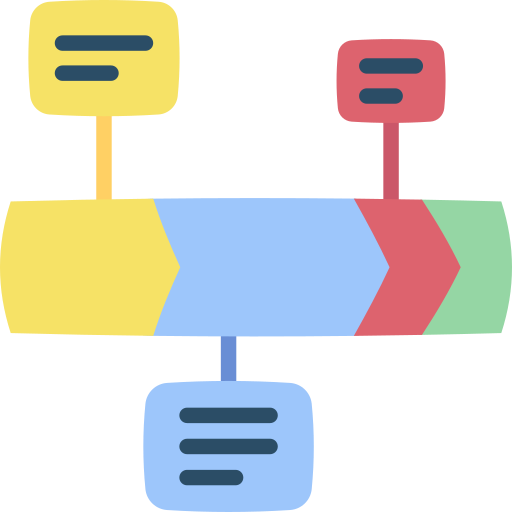 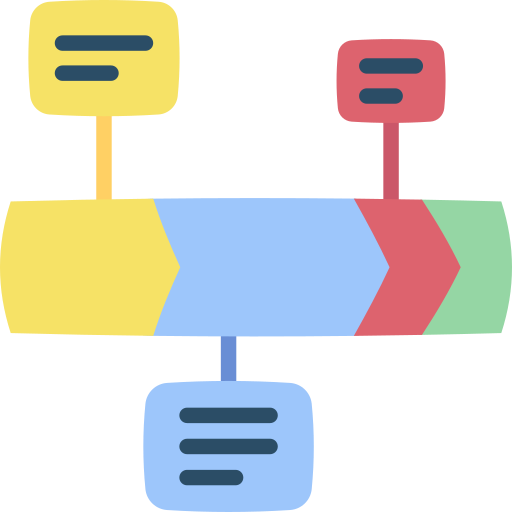 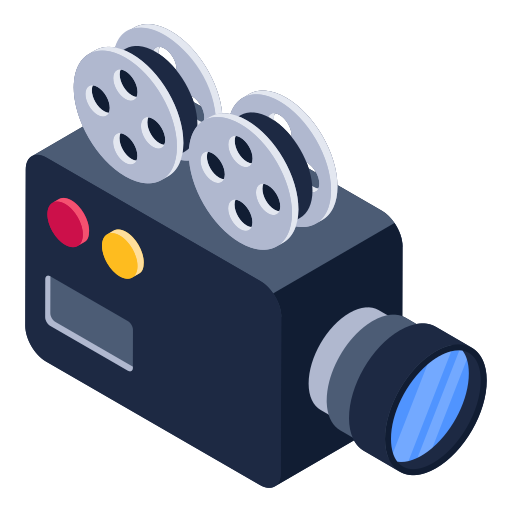 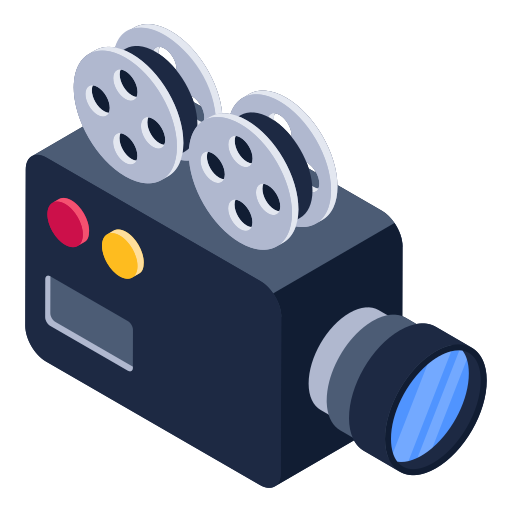 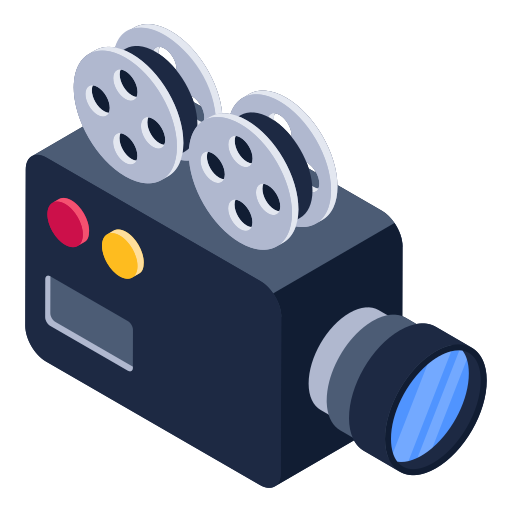 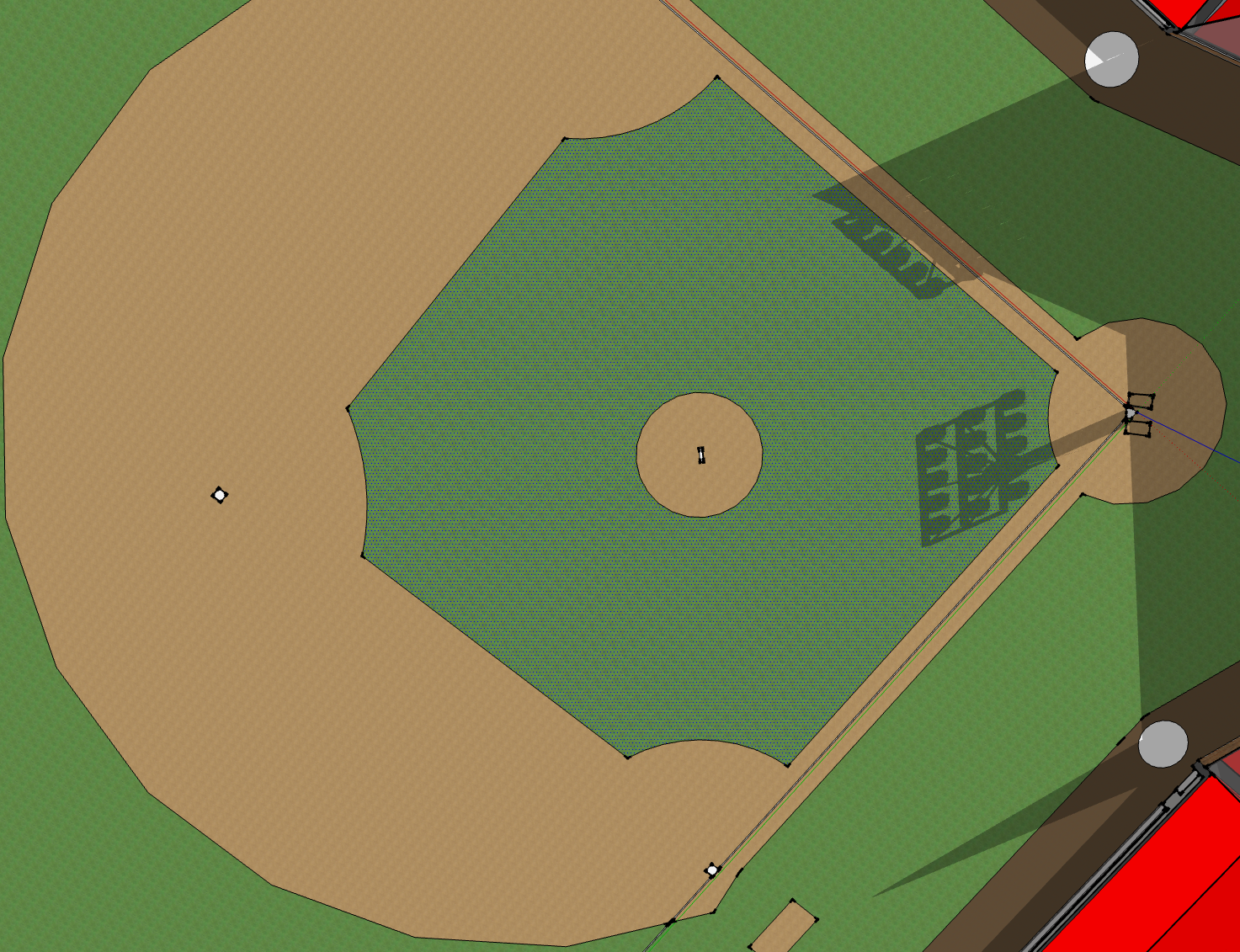 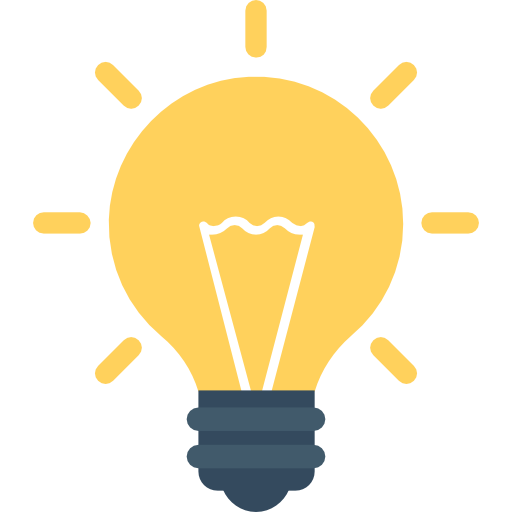 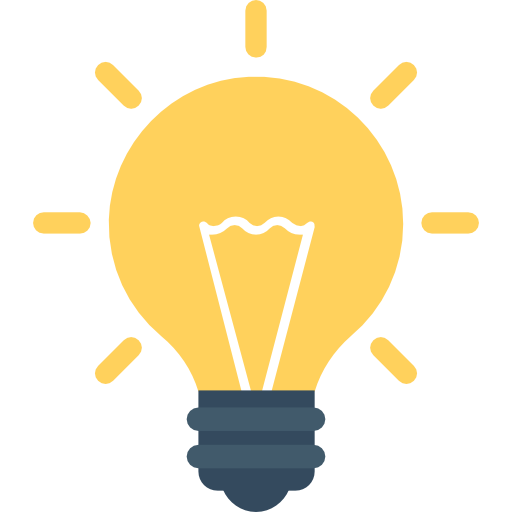 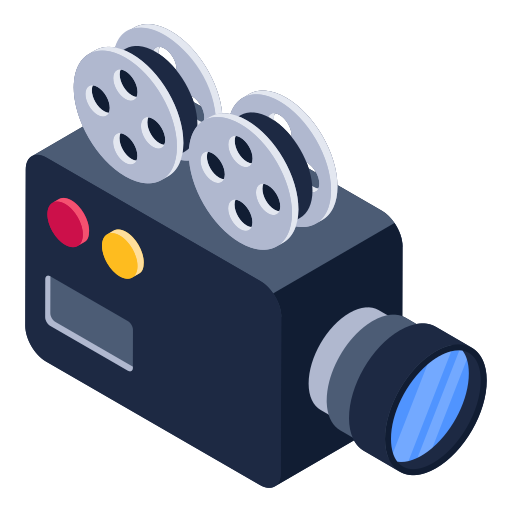 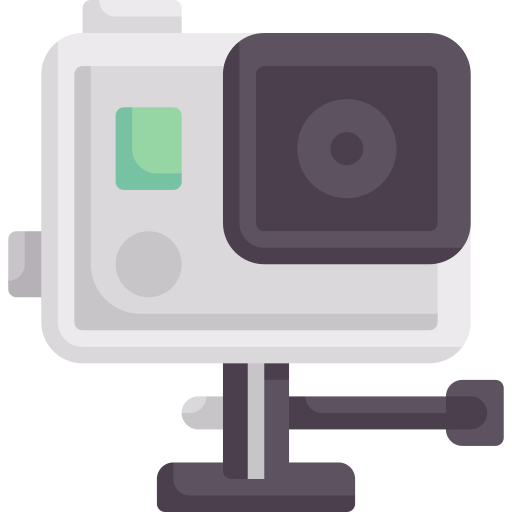 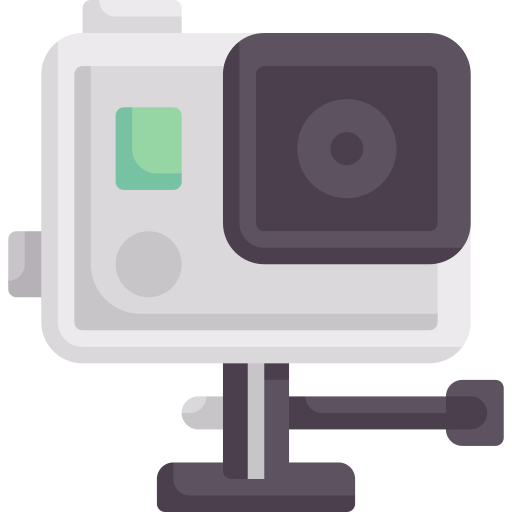 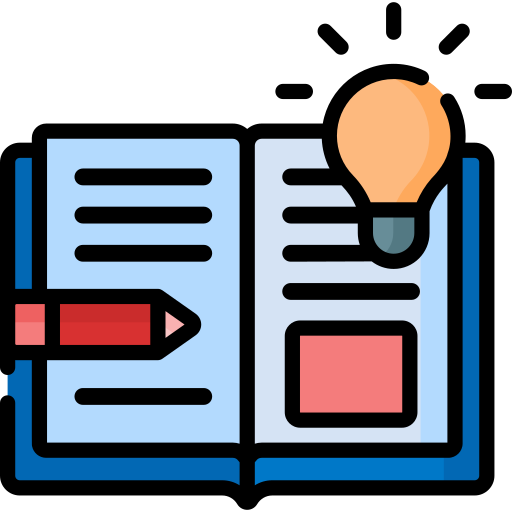 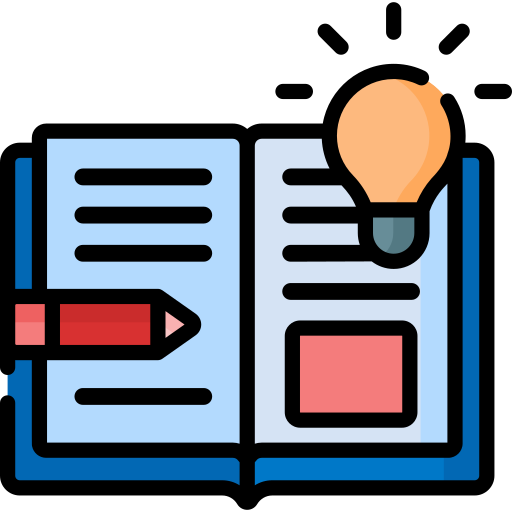 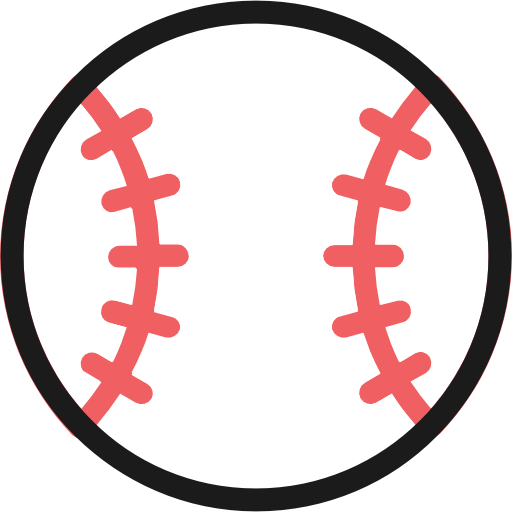 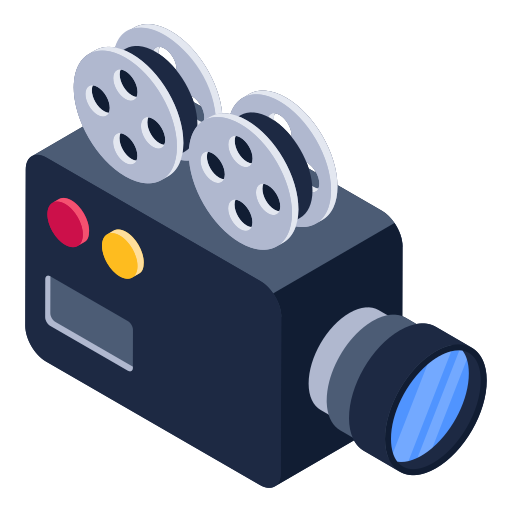 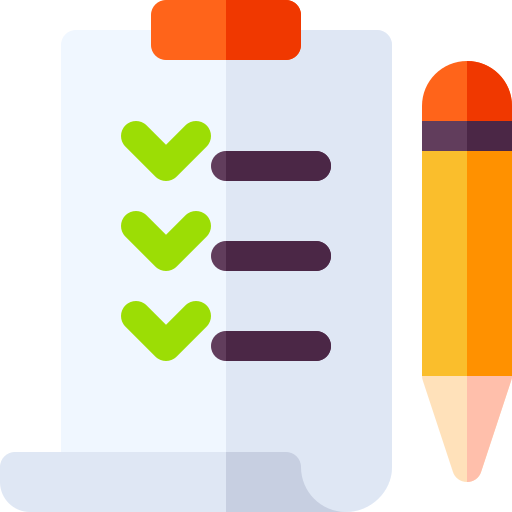 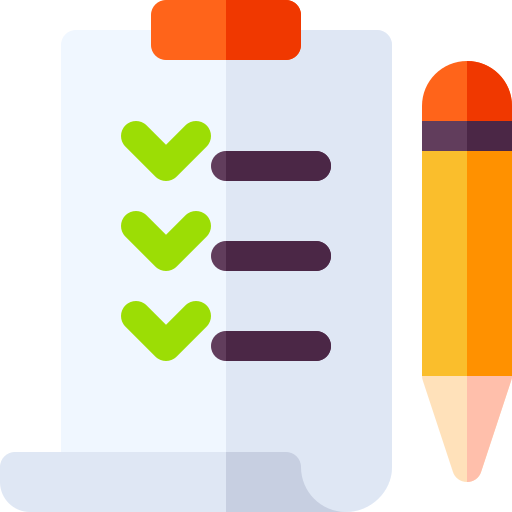 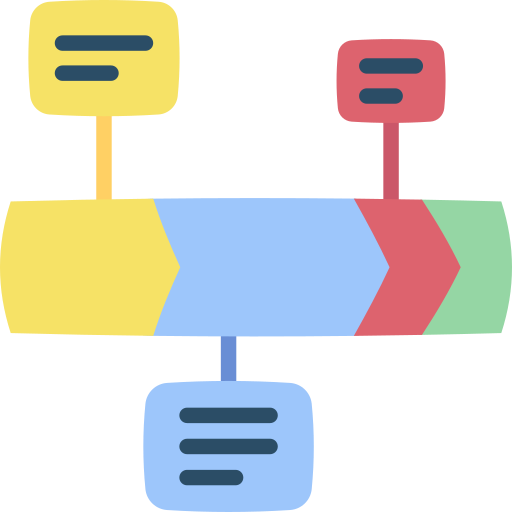 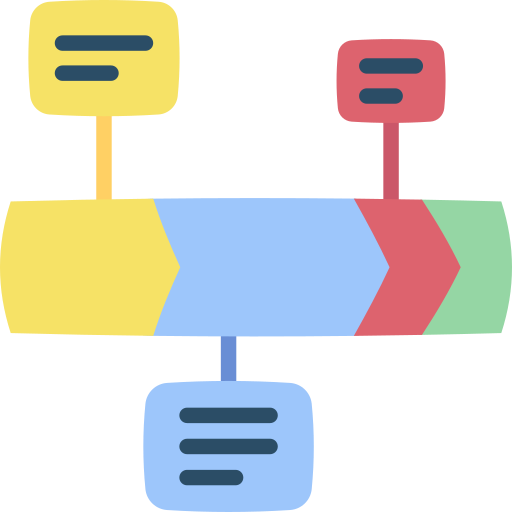 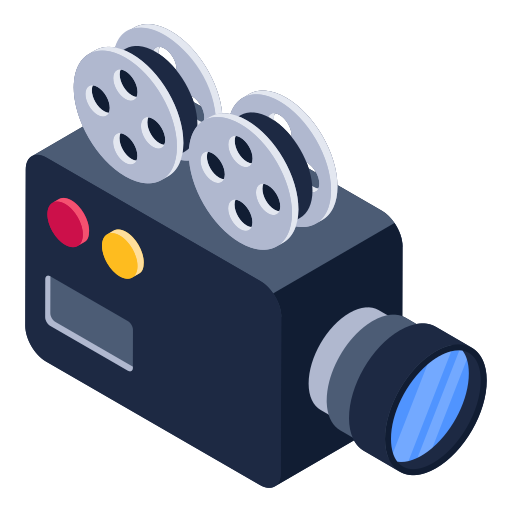 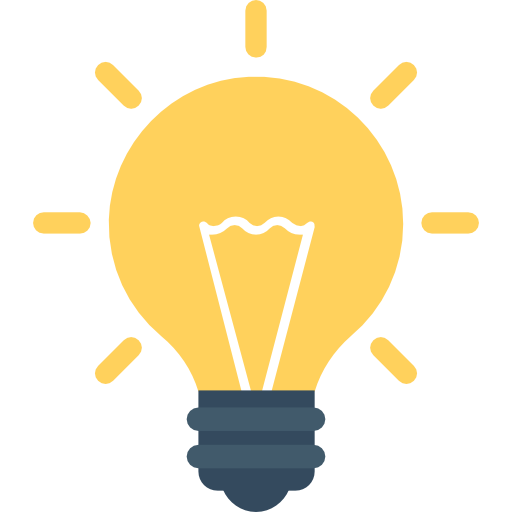 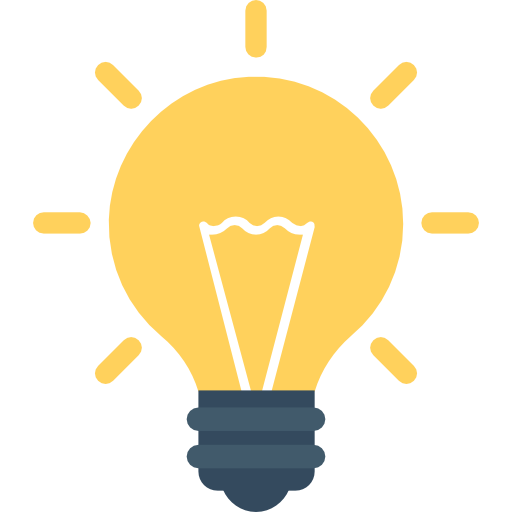 Phases
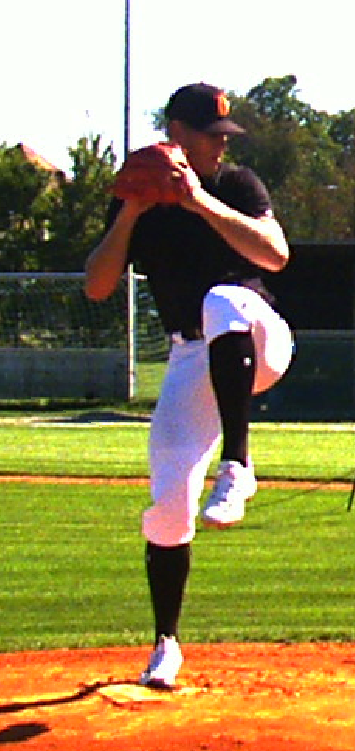 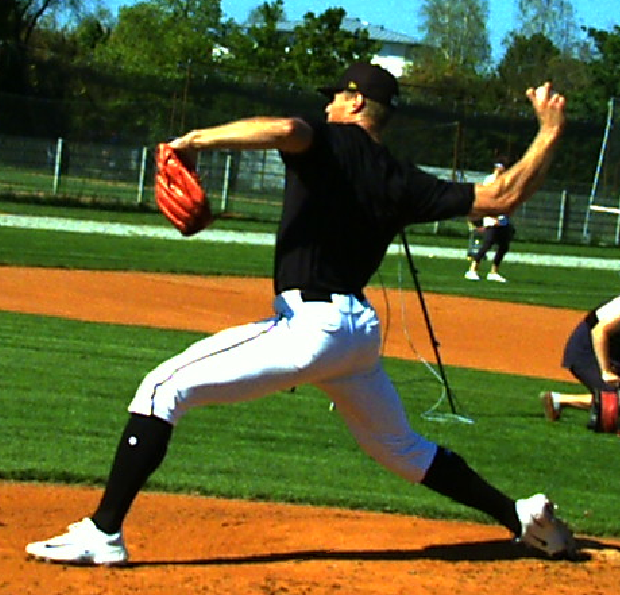 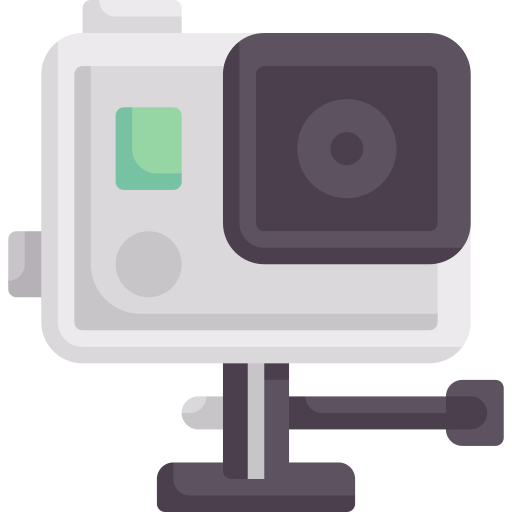 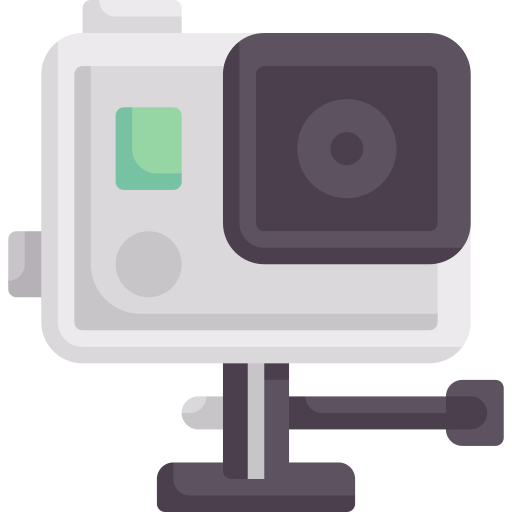 Wind-Up
Lay-Back
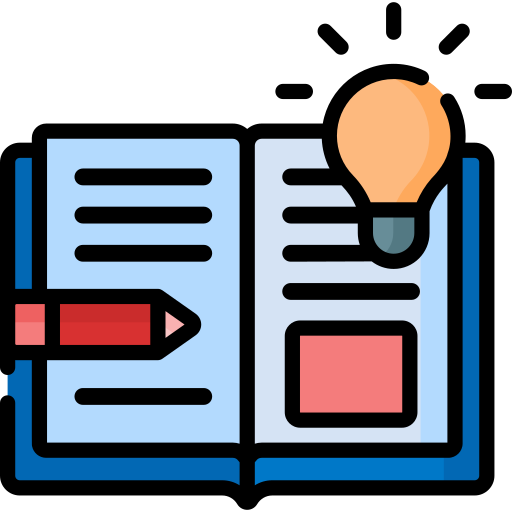 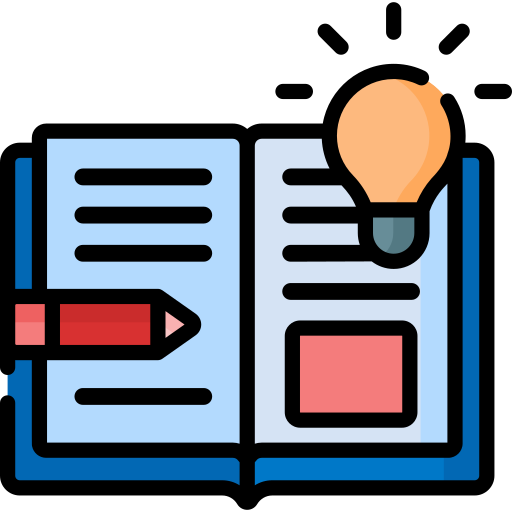 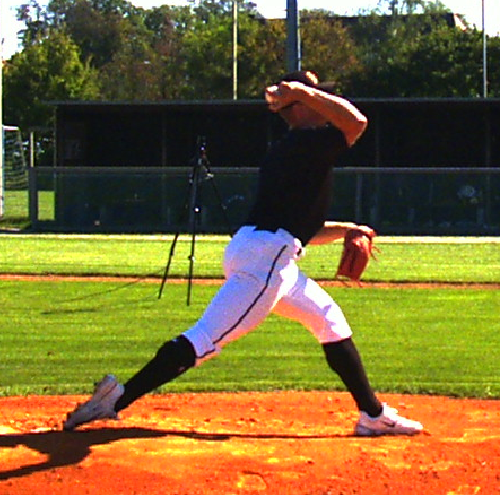 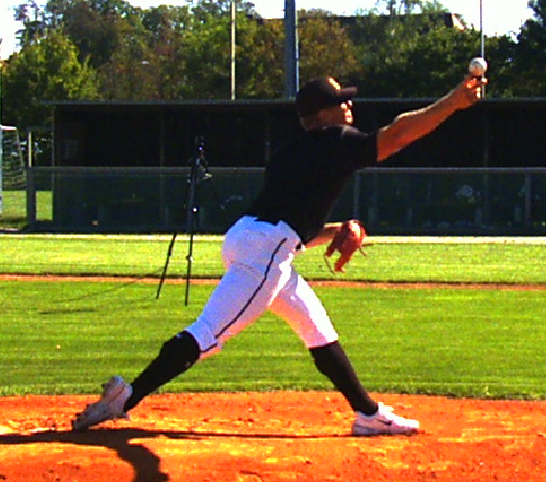 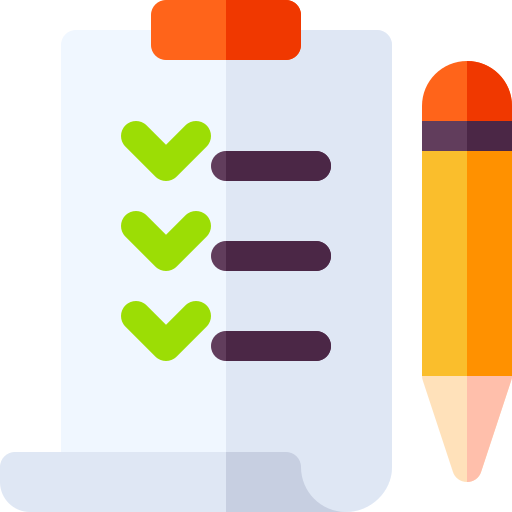 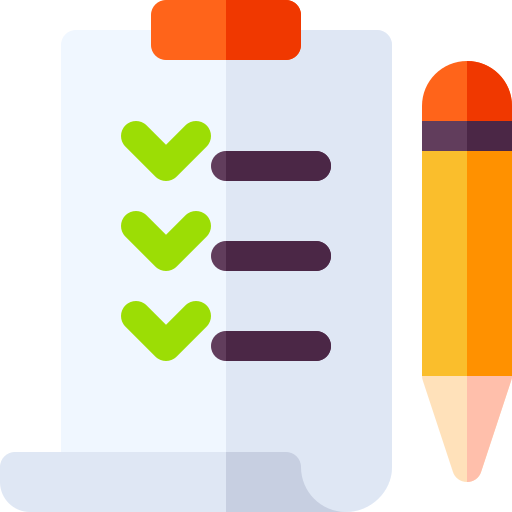 MER
Ball Release
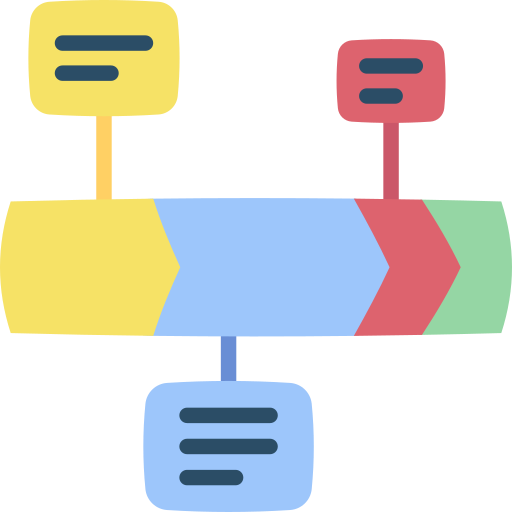 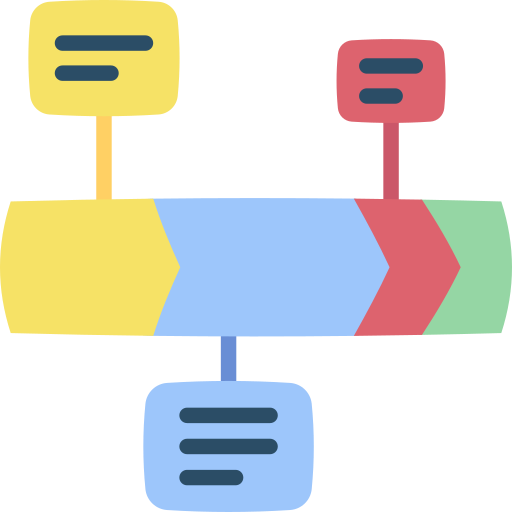 Results
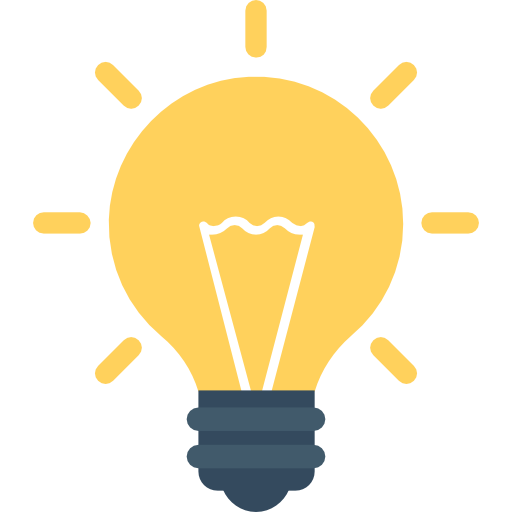 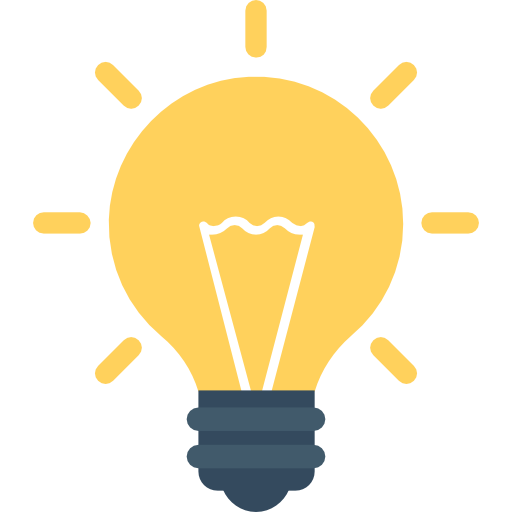 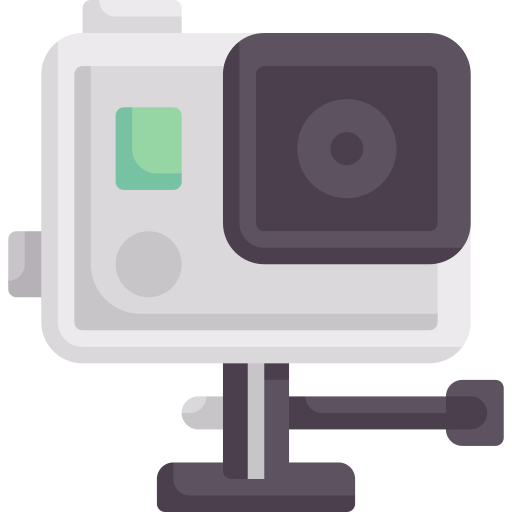 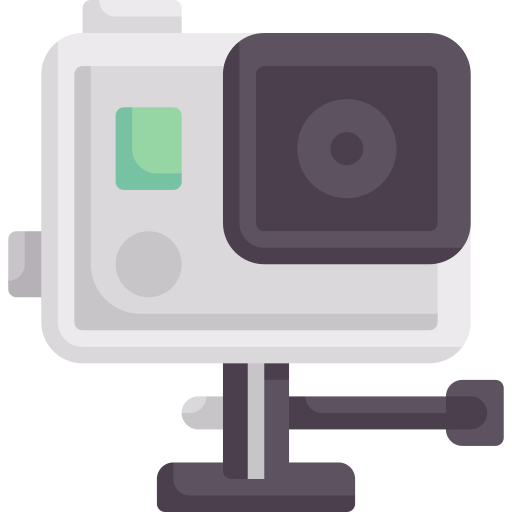 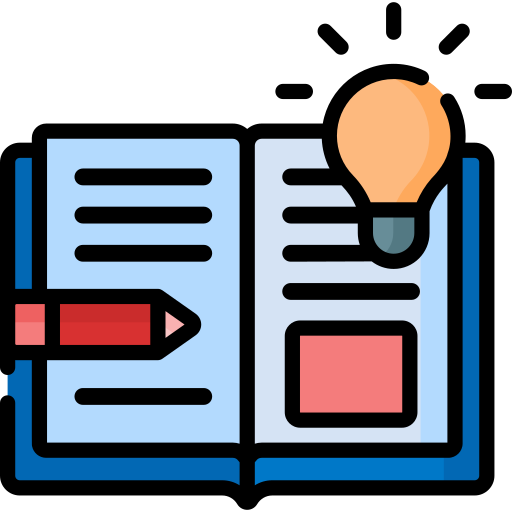 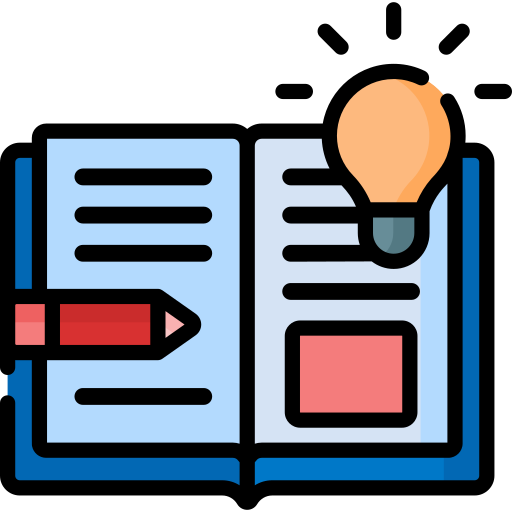 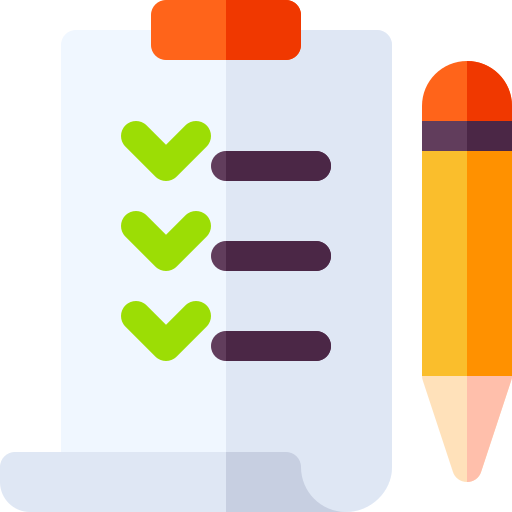 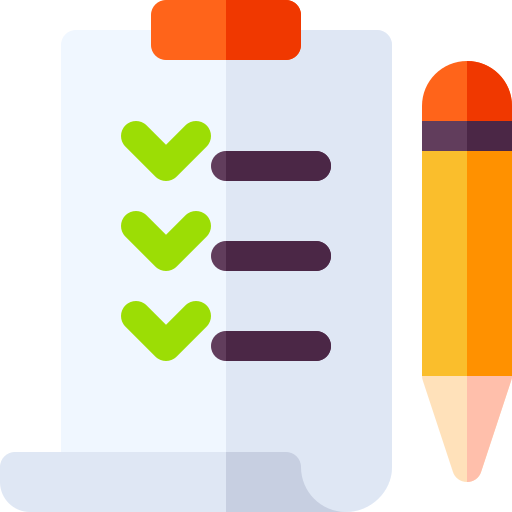 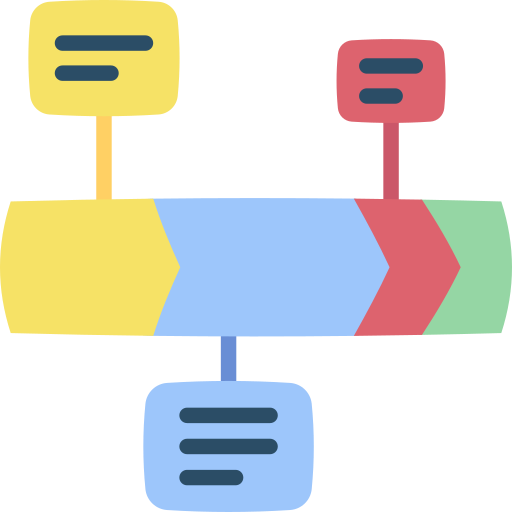 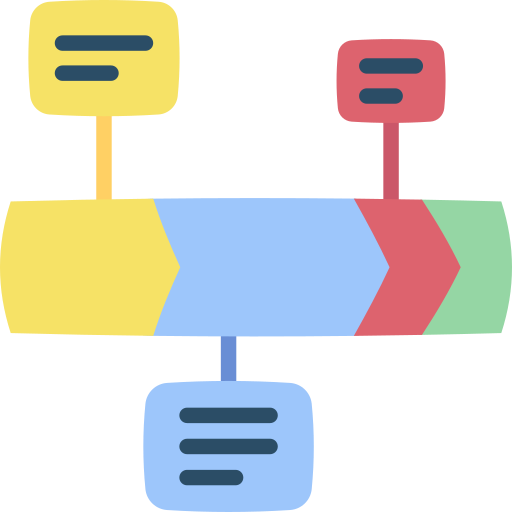 * = p < 0.05
** = p < 0.05
Results – Lead Leg
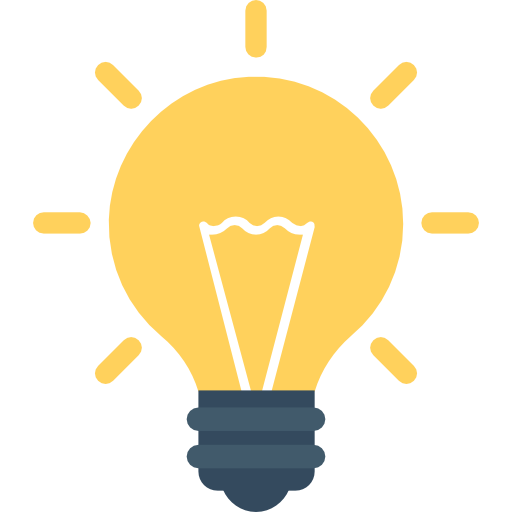 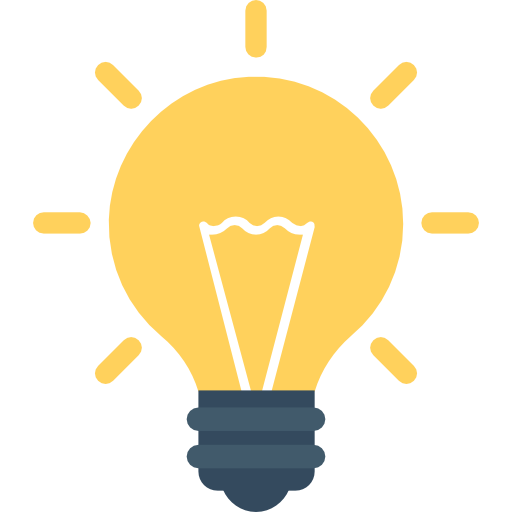 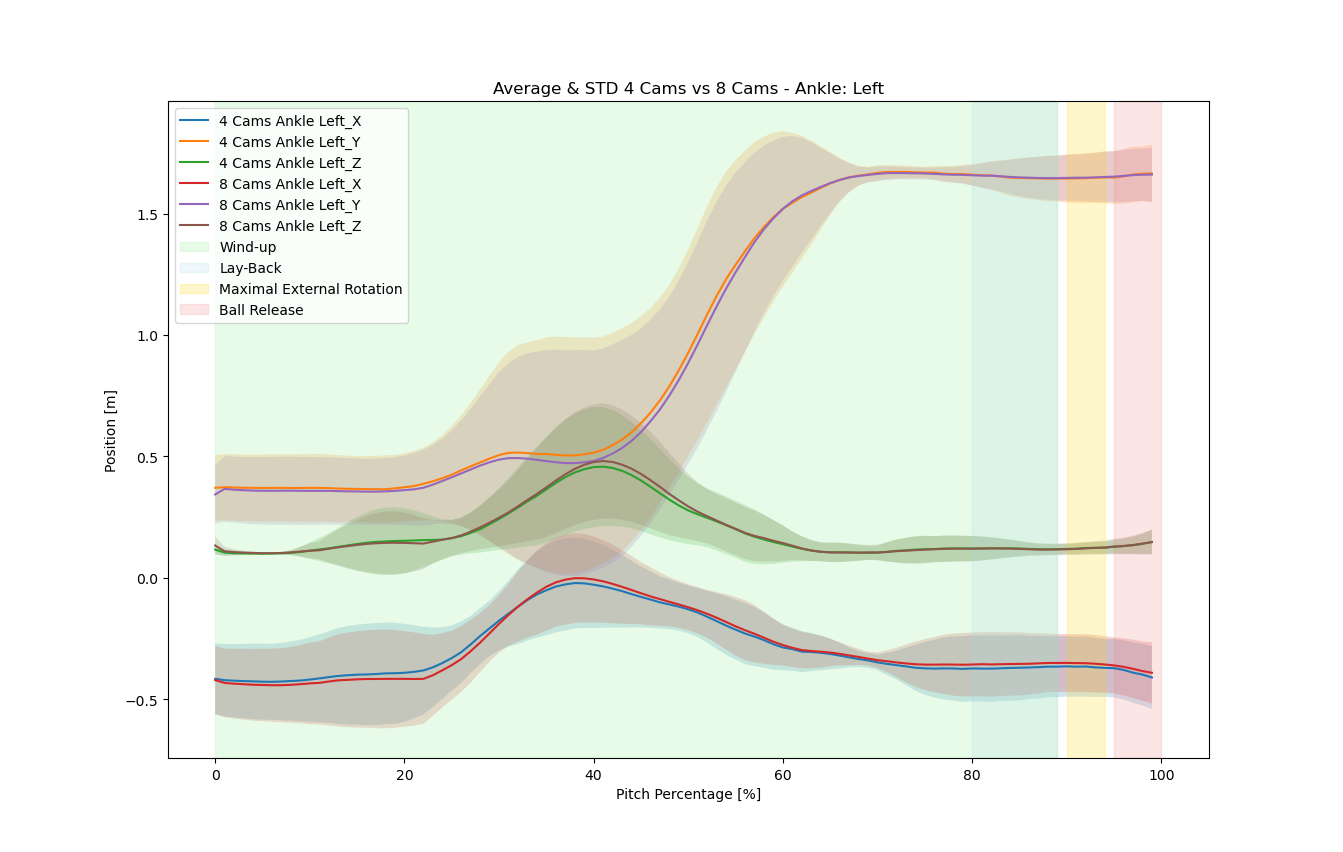 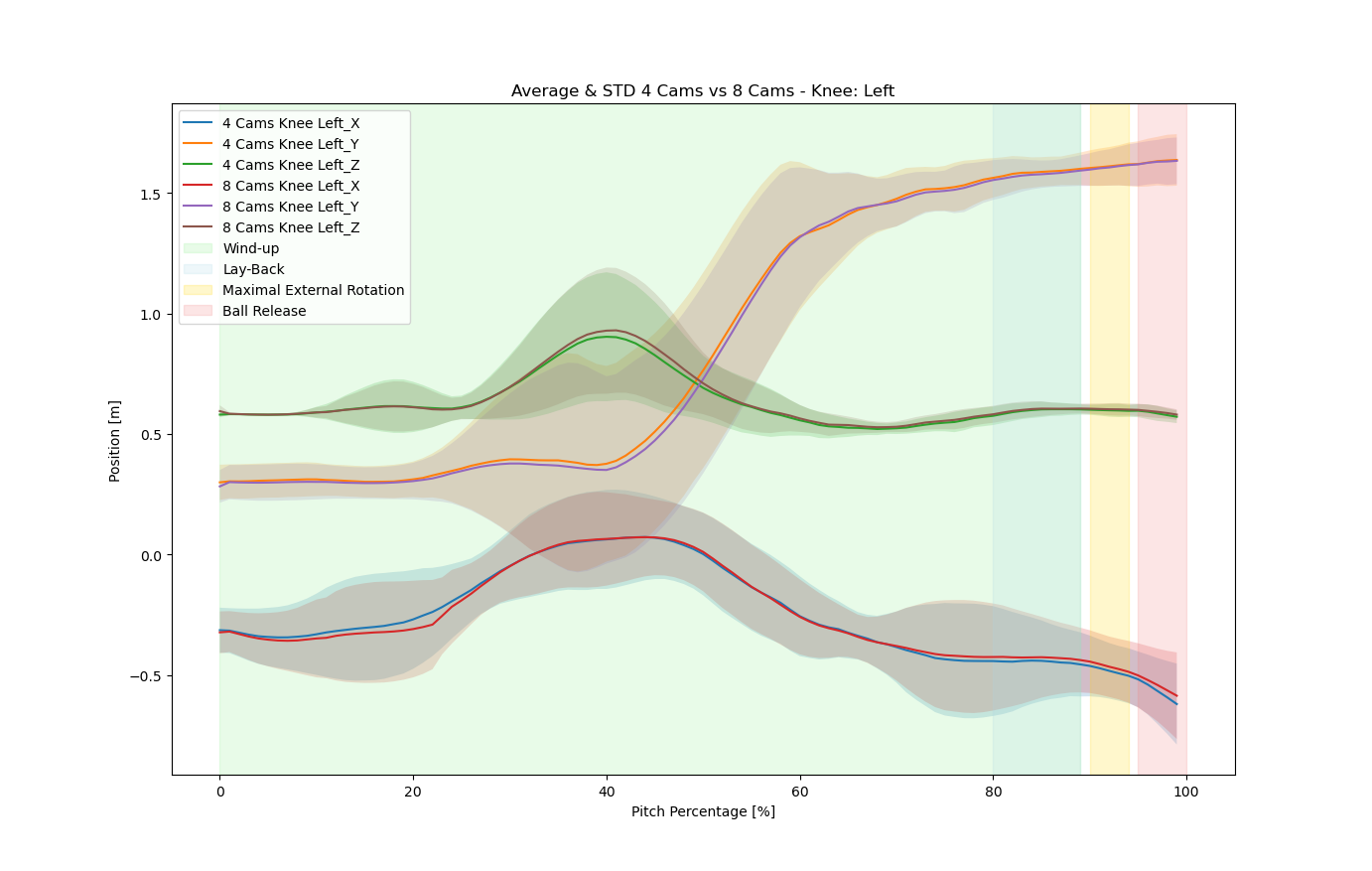 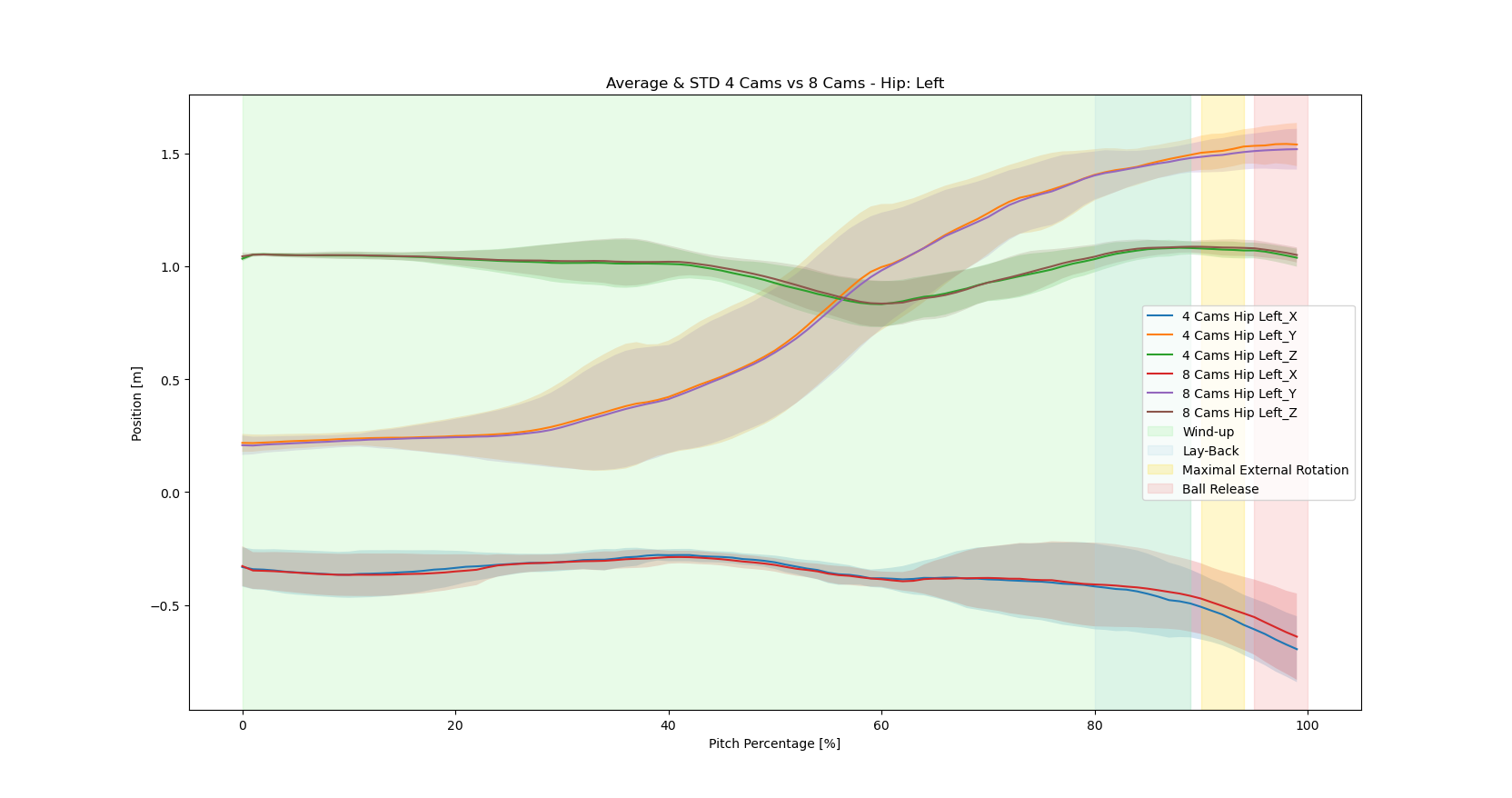 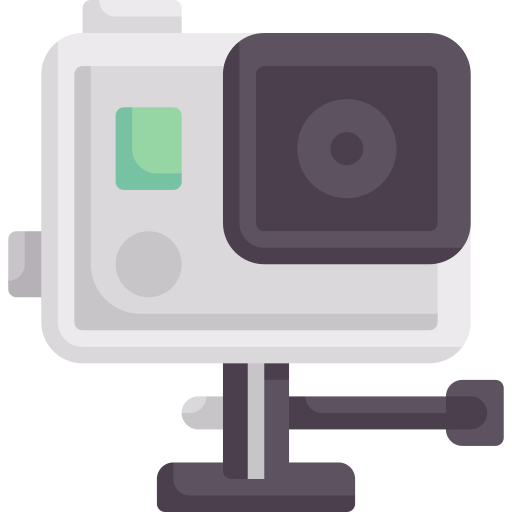 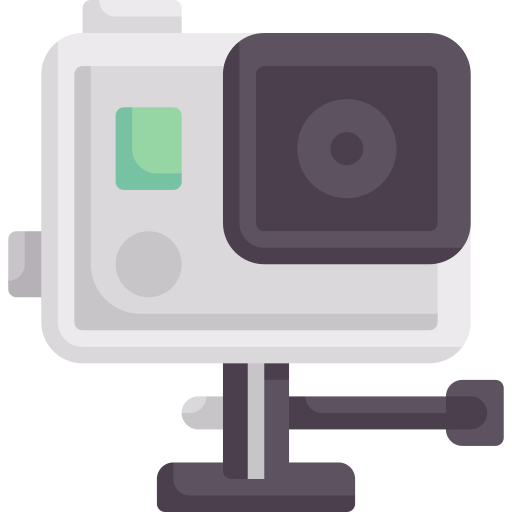 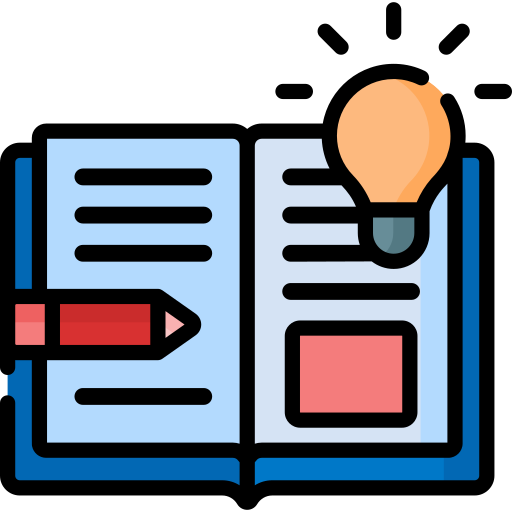 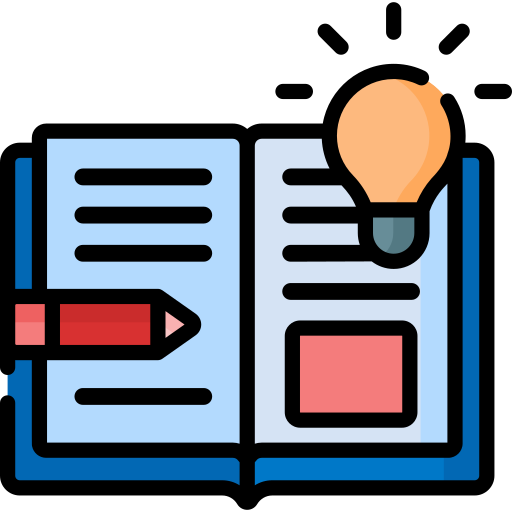 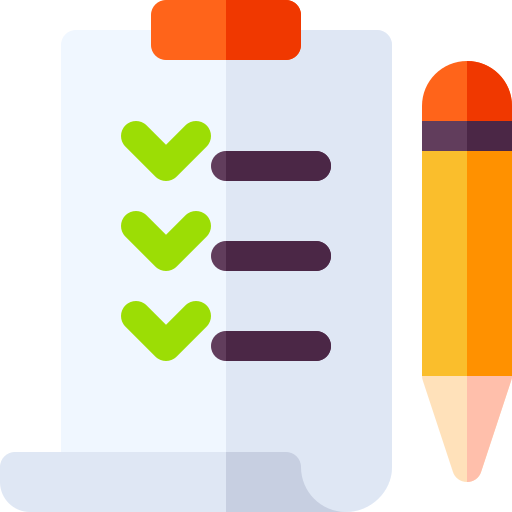 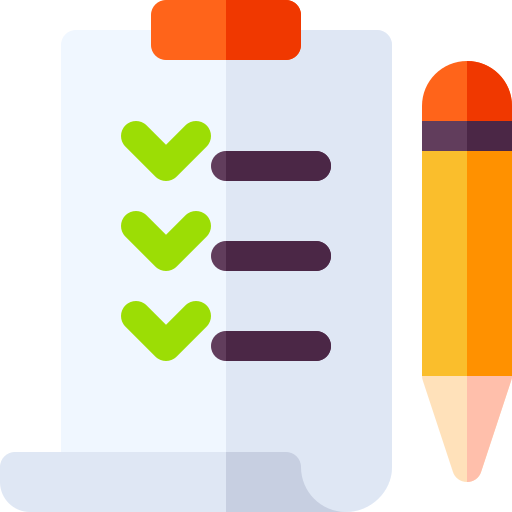 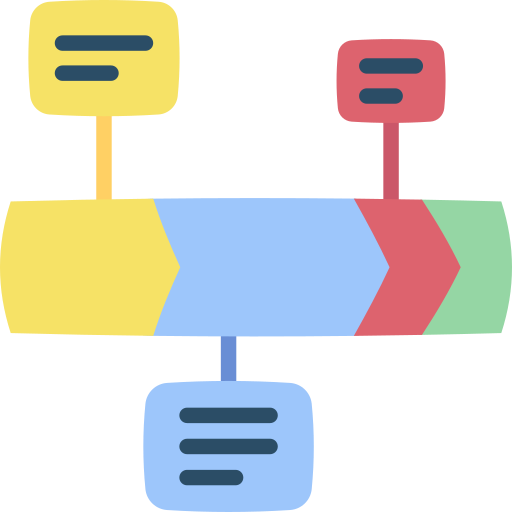 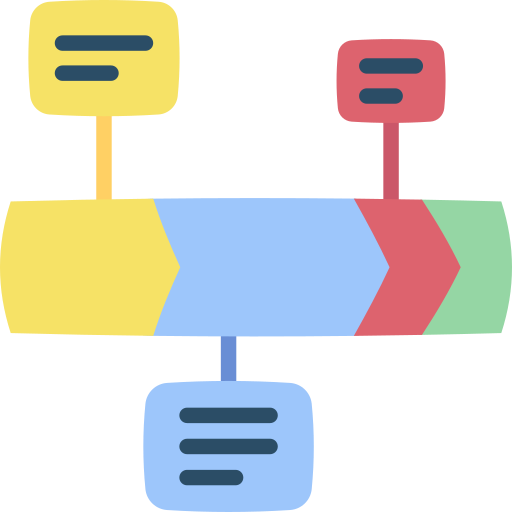 Results – Lead Arm
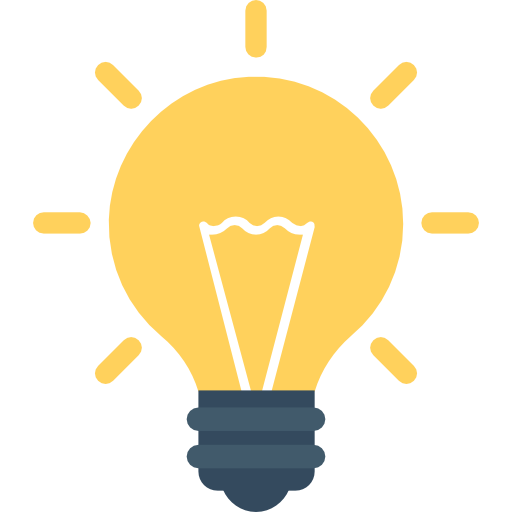 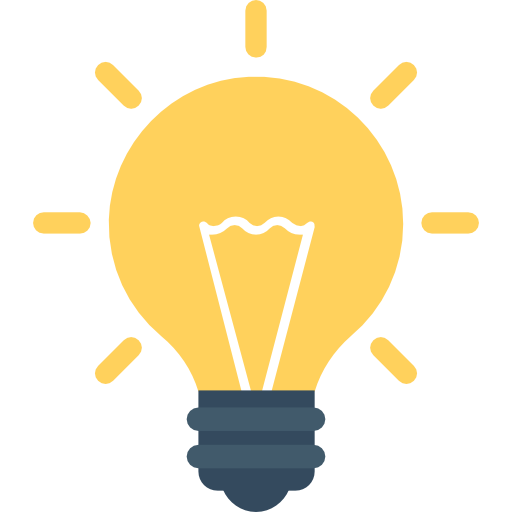 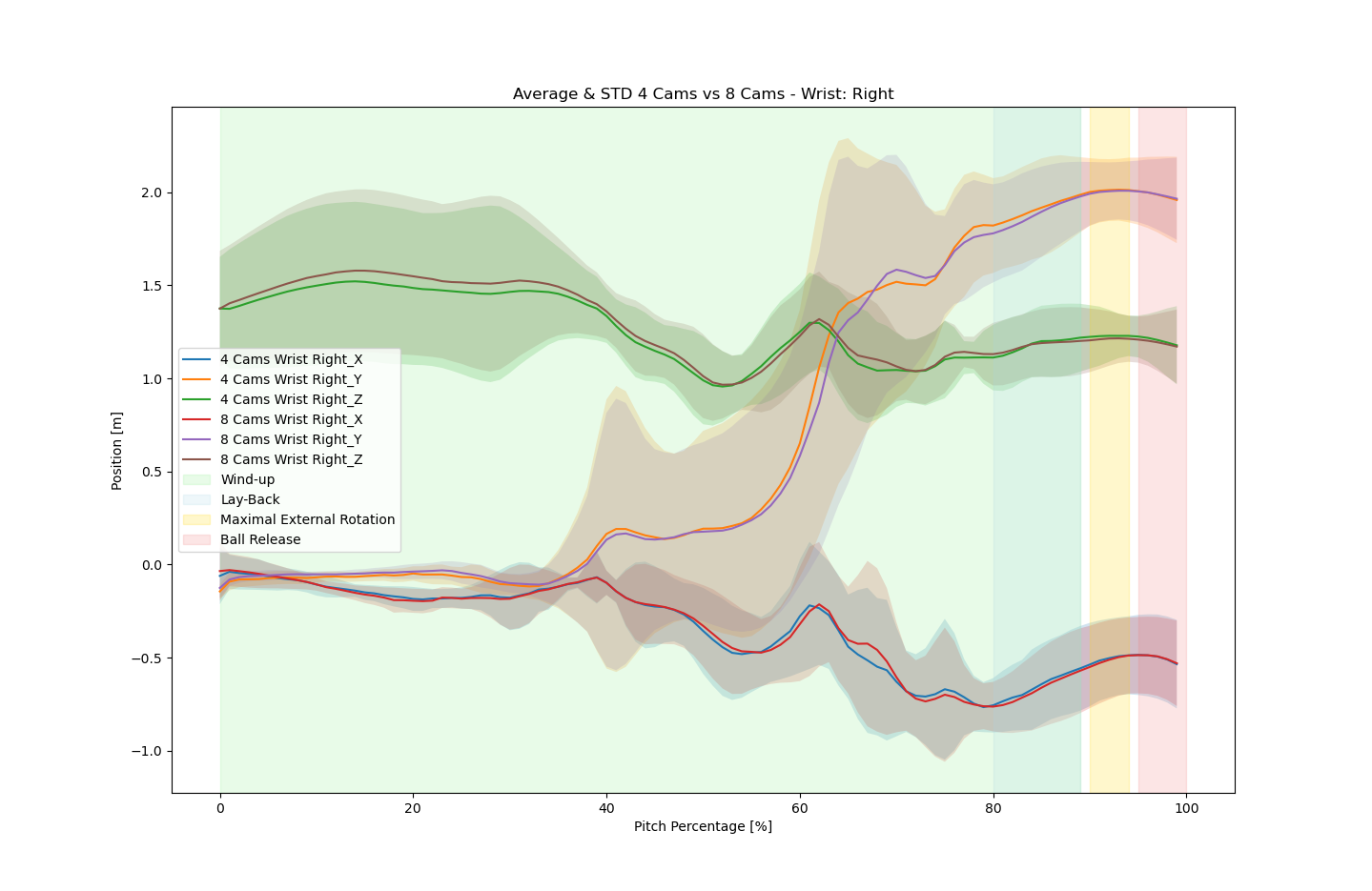 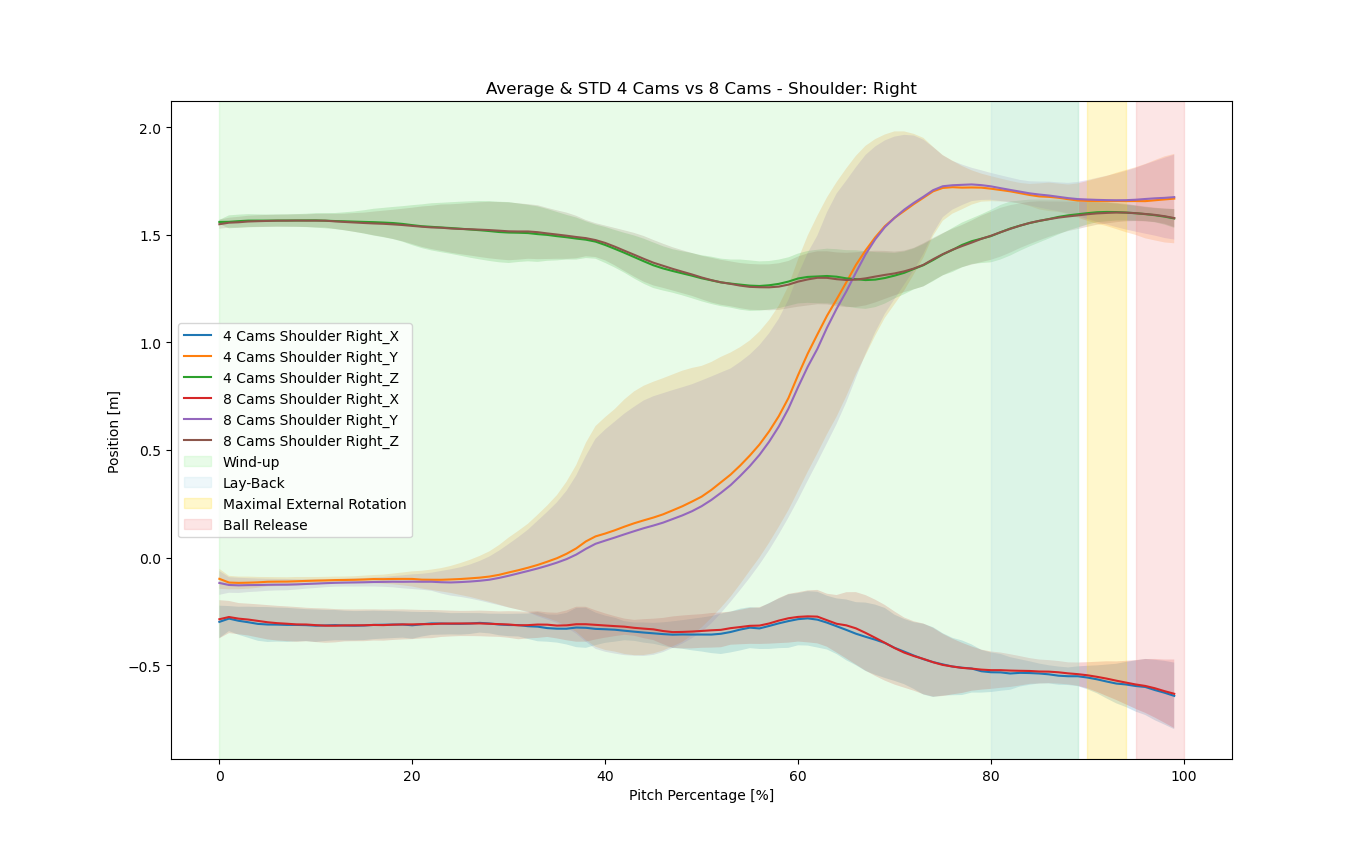 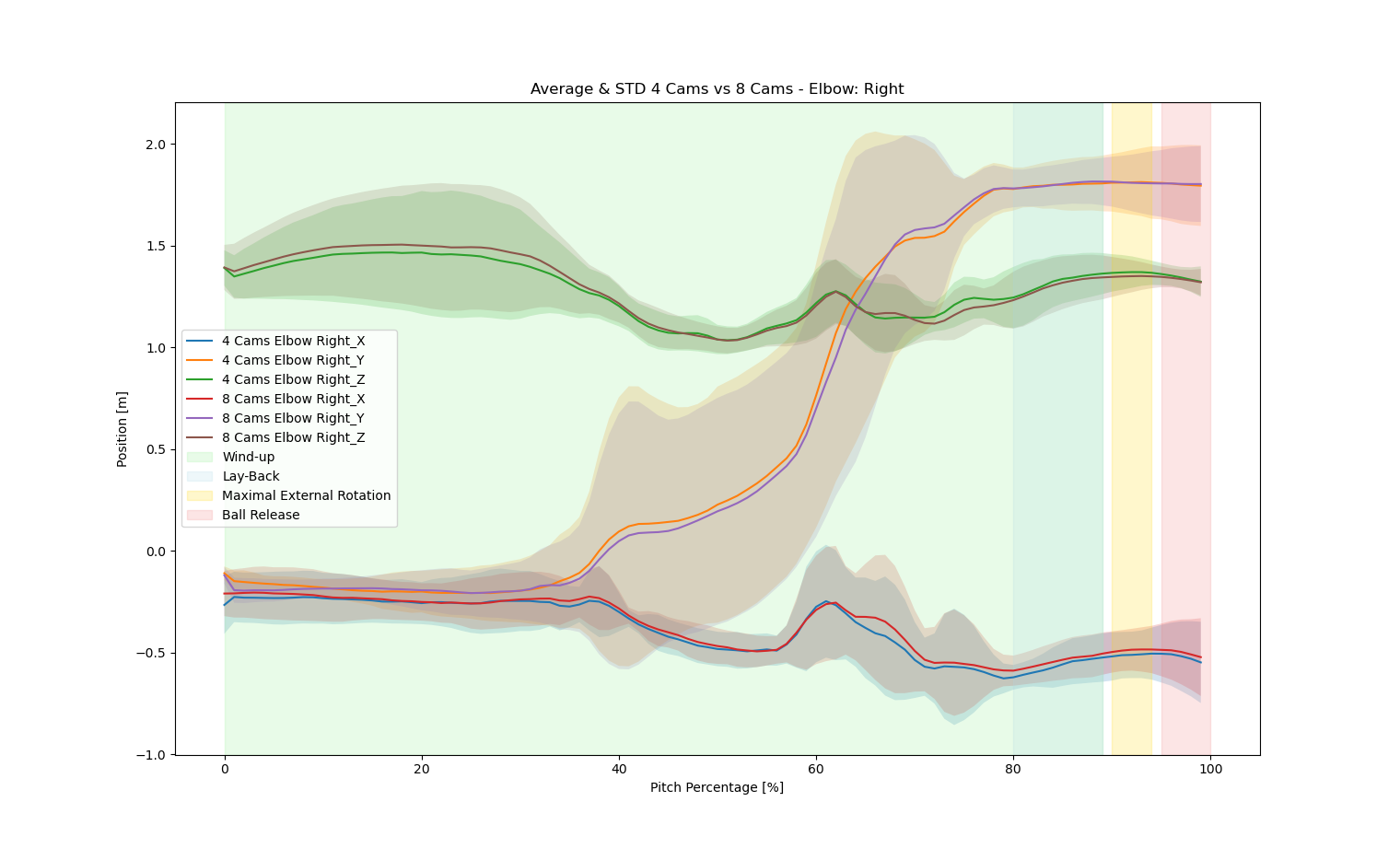 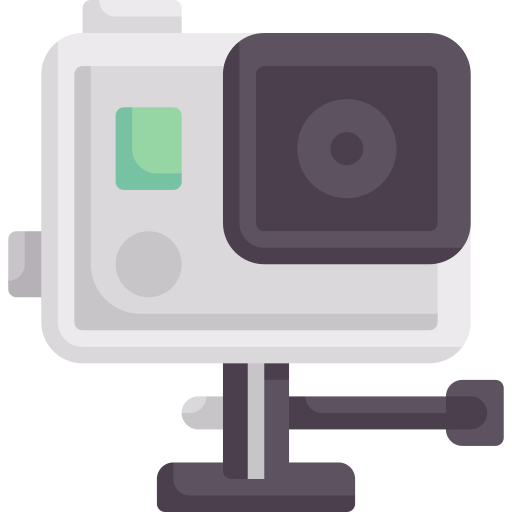 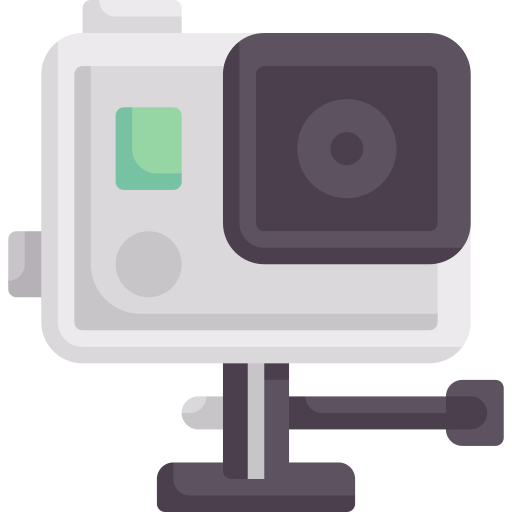 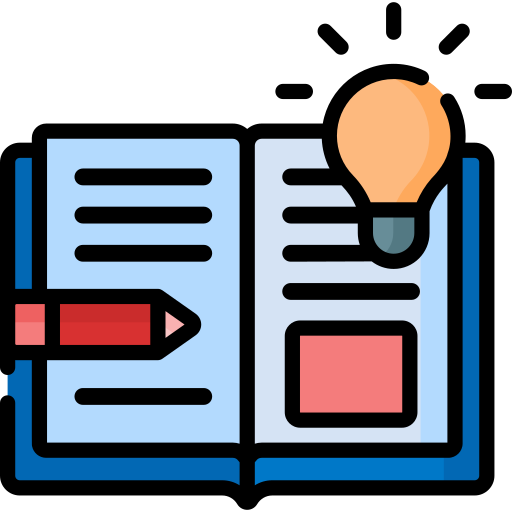 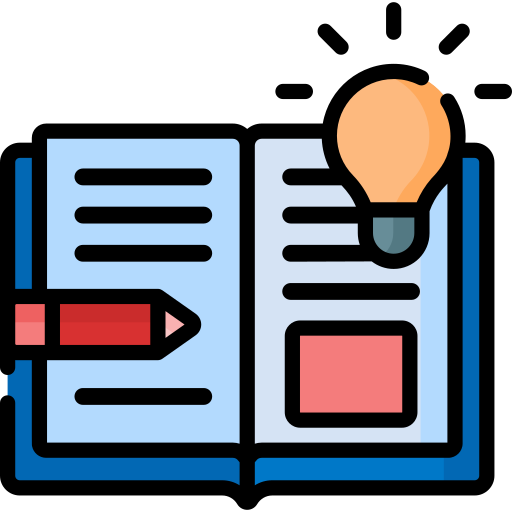 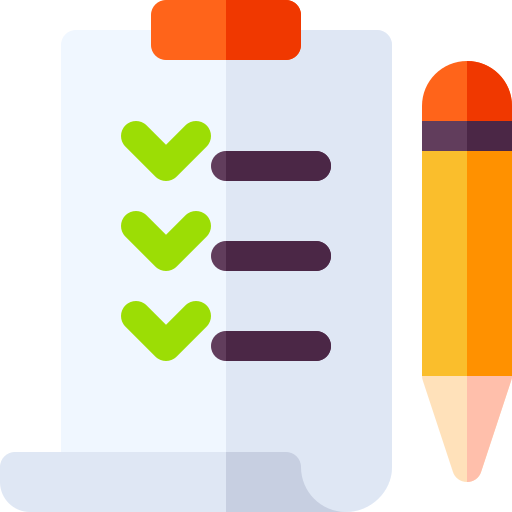 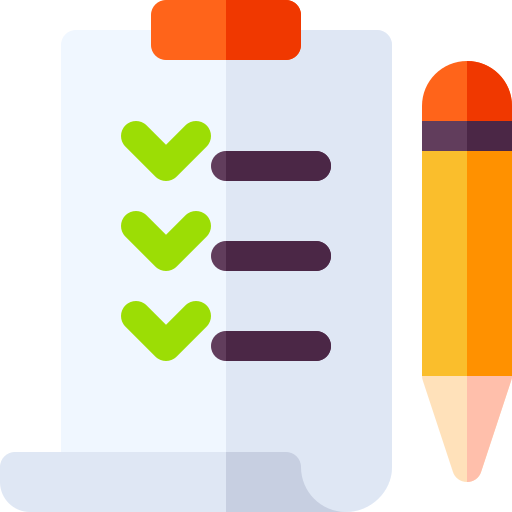 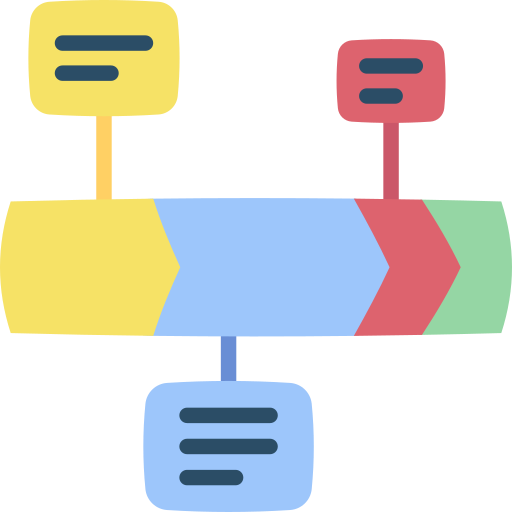 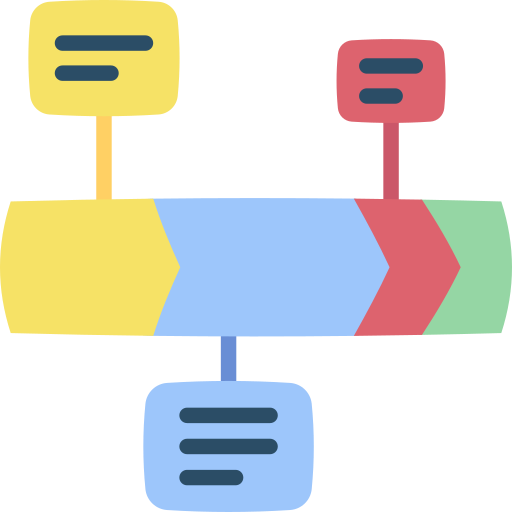 Results – Rotational Centres
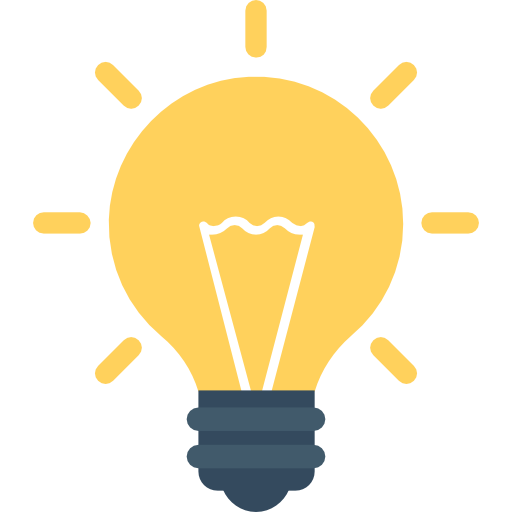 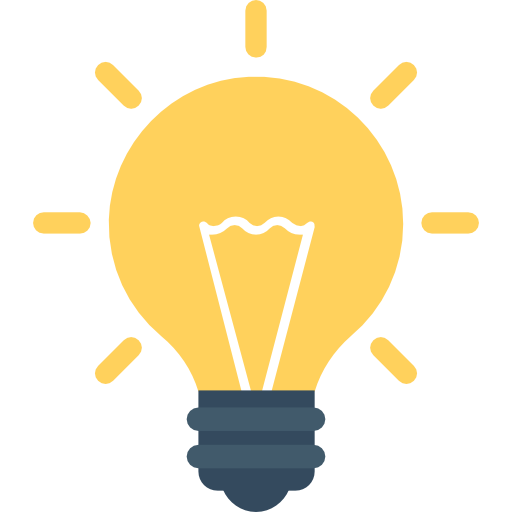 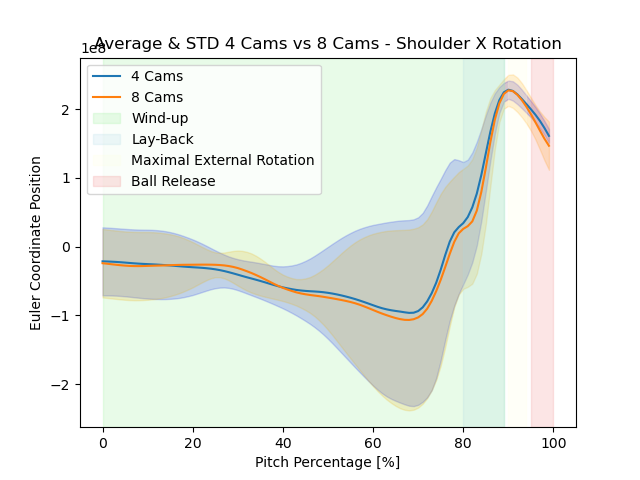 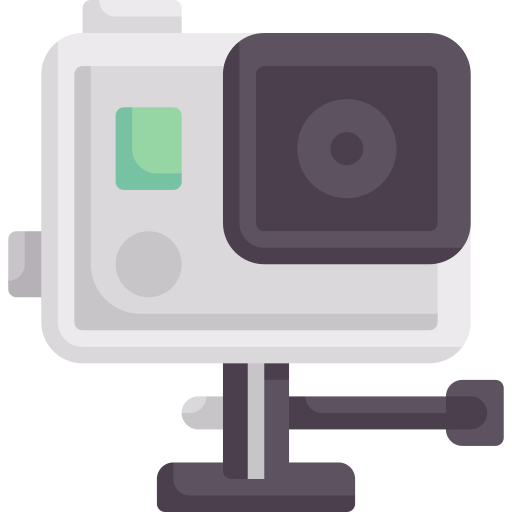 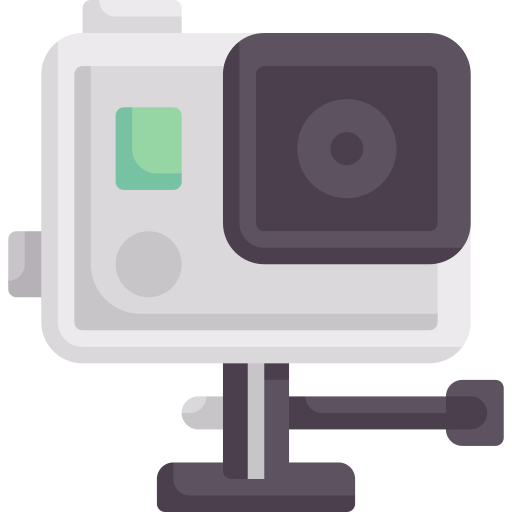 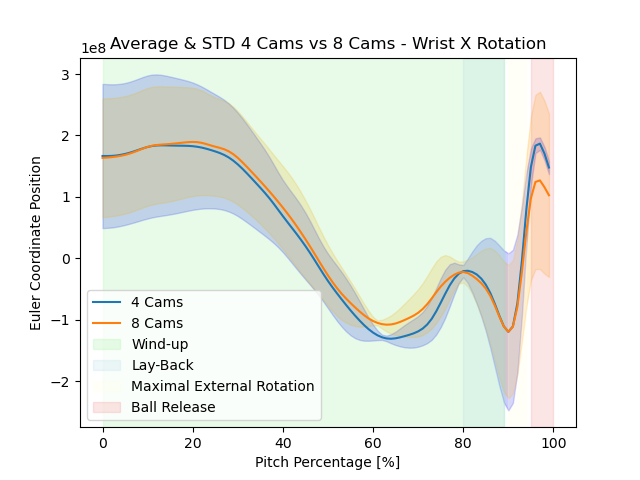 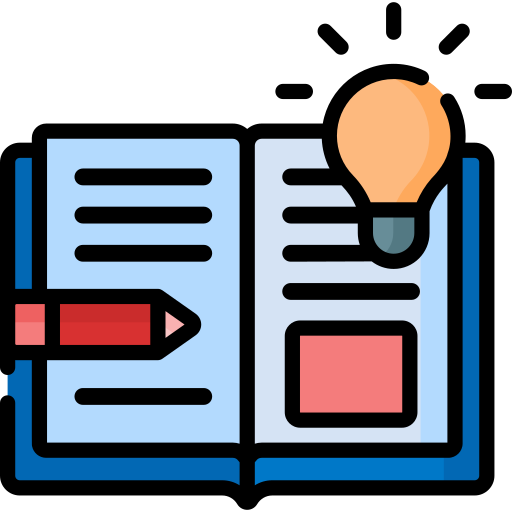 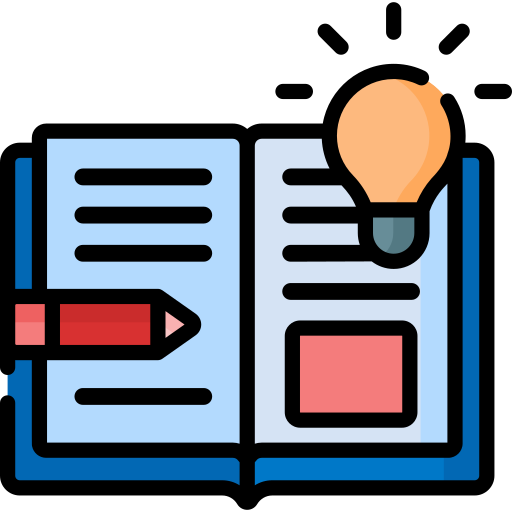 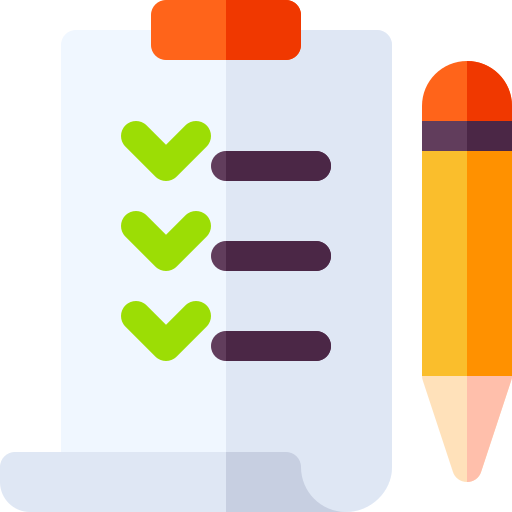 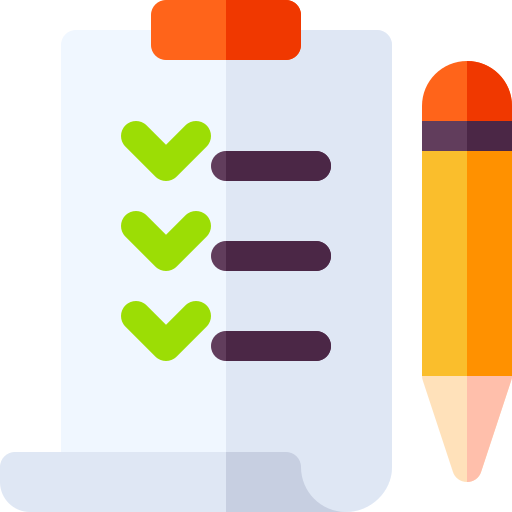 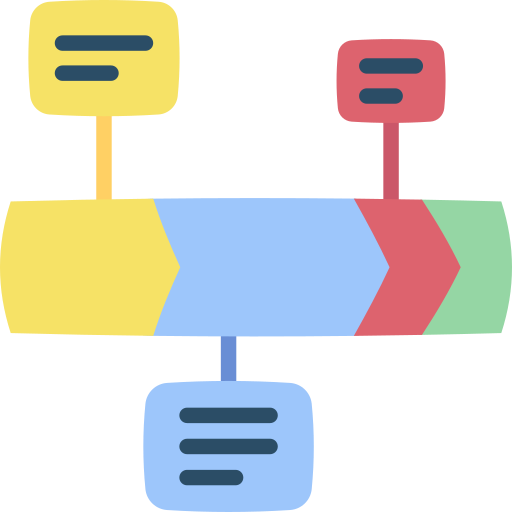 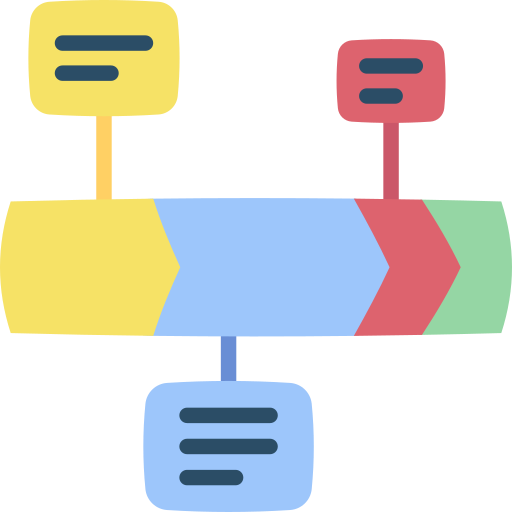 Results – Bland-Altman
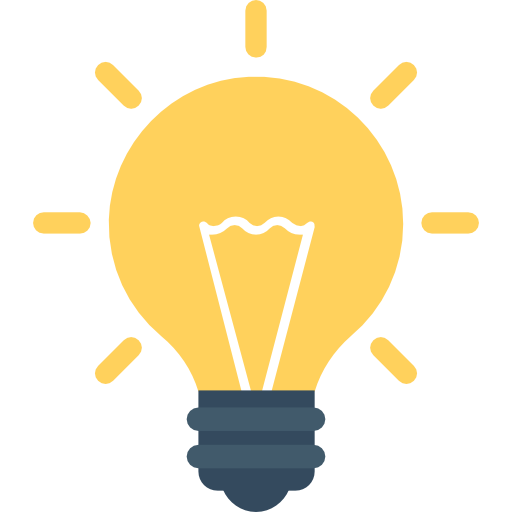 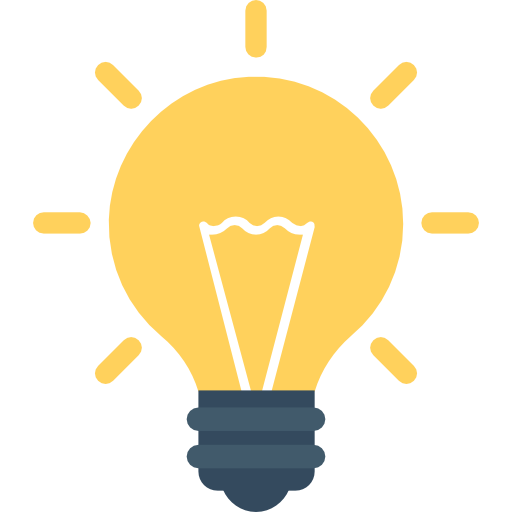 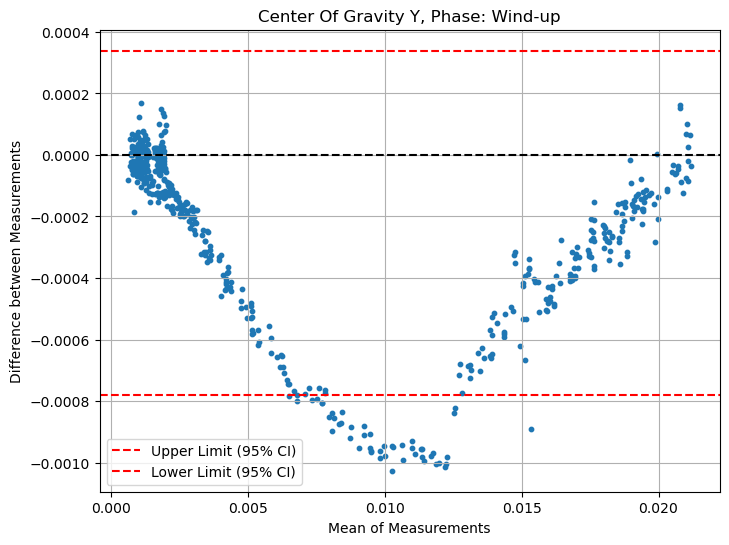 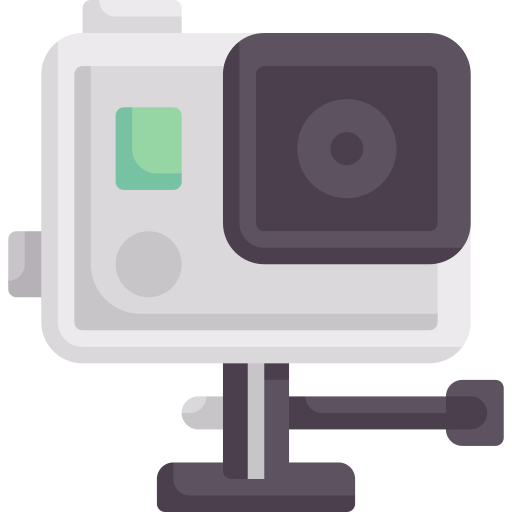 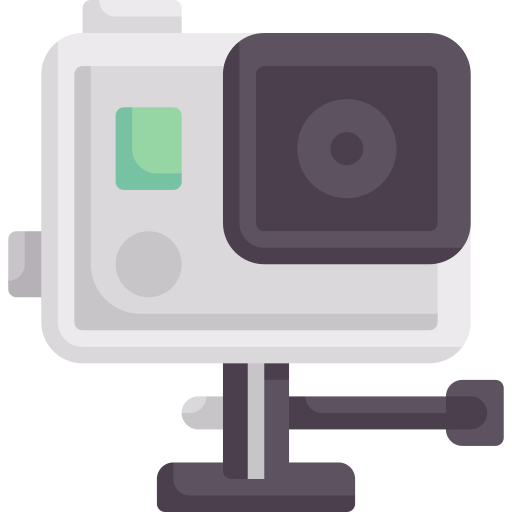 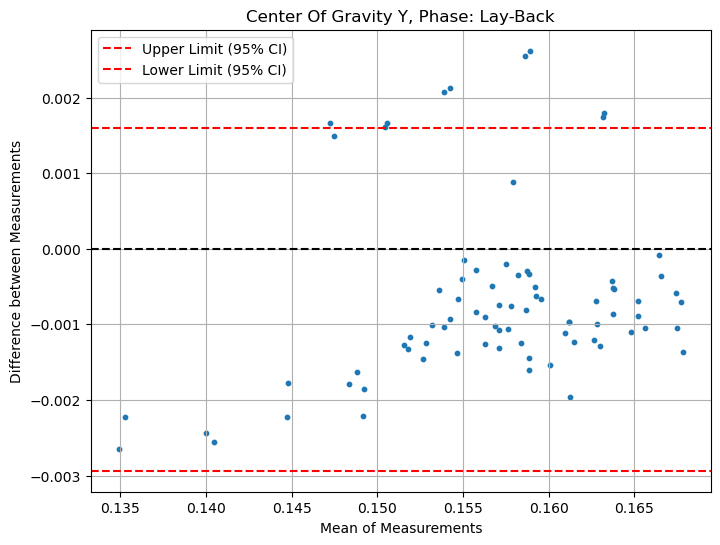 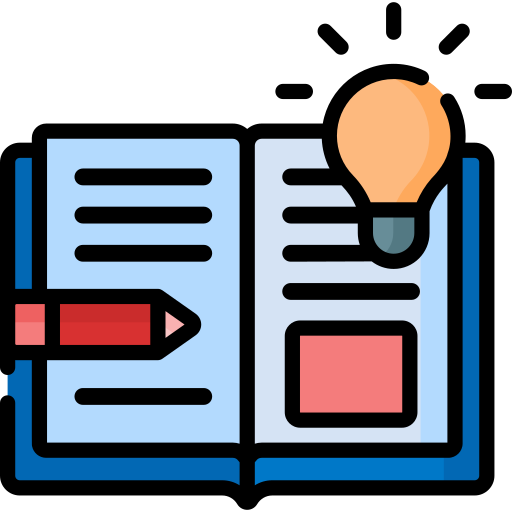 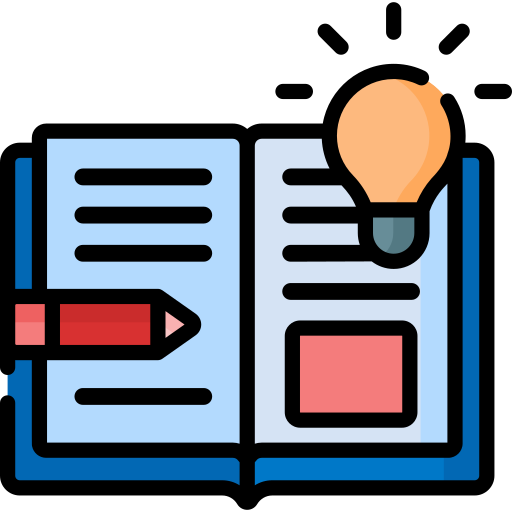 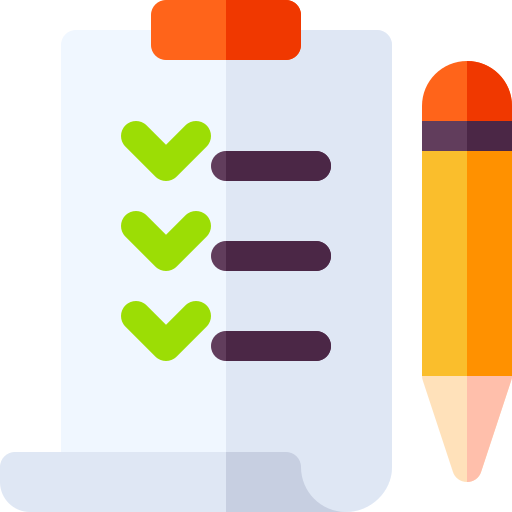 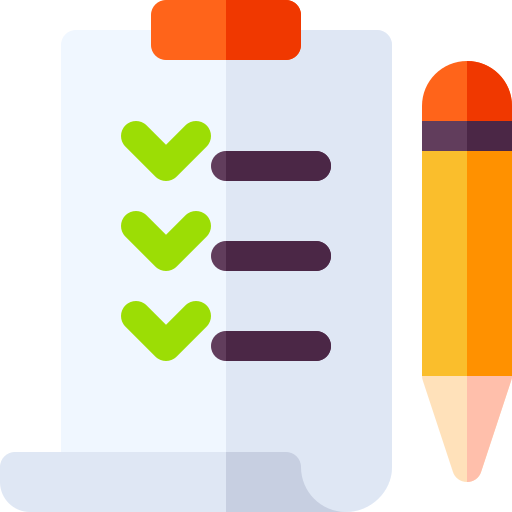 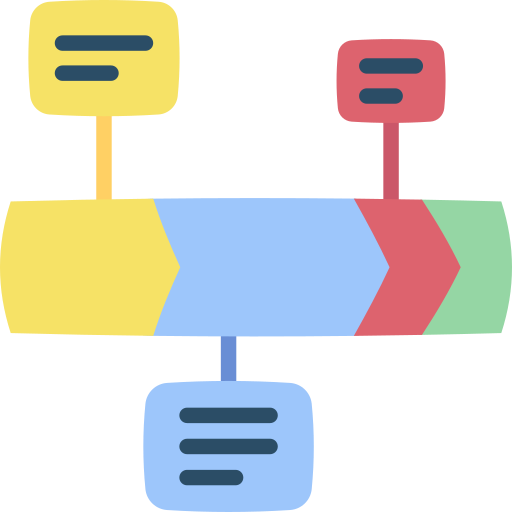 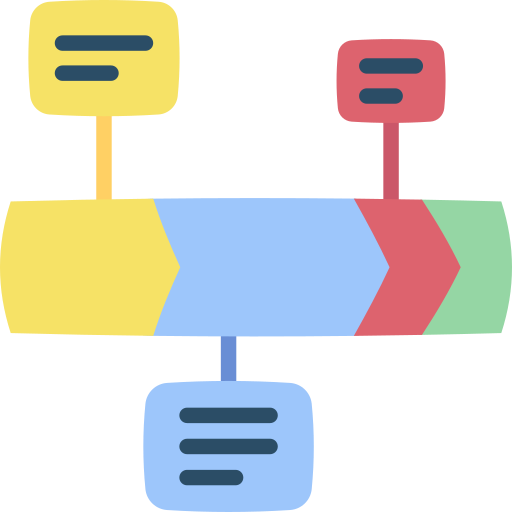 Results – Bland-Altman
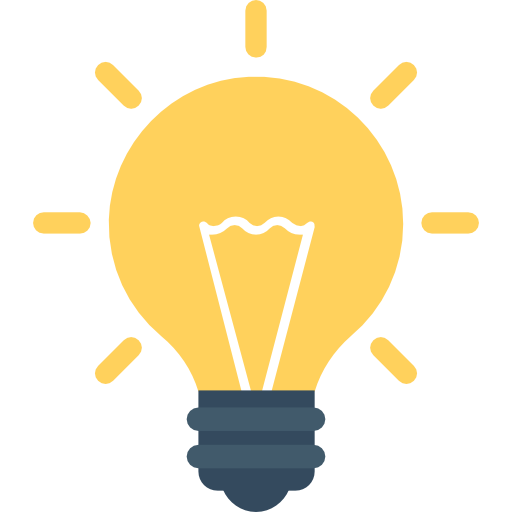 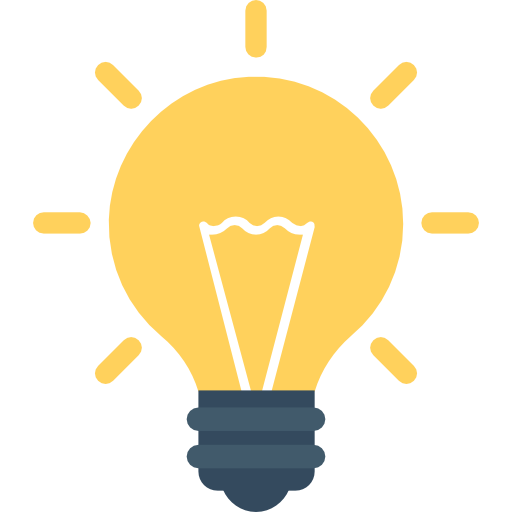 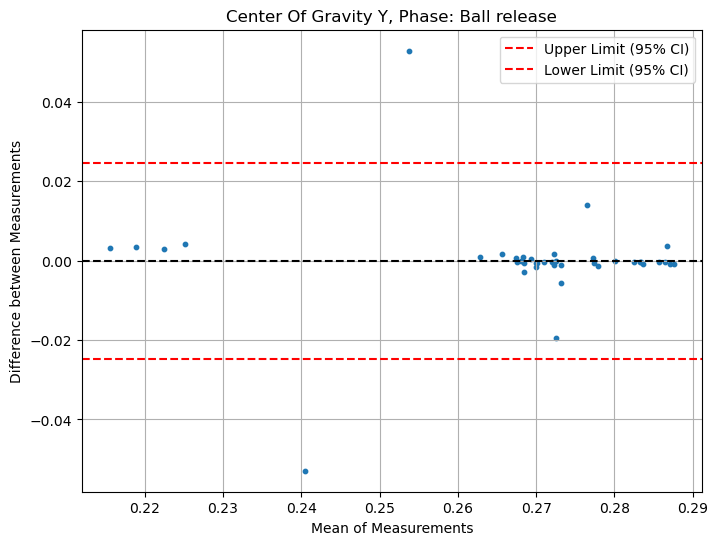 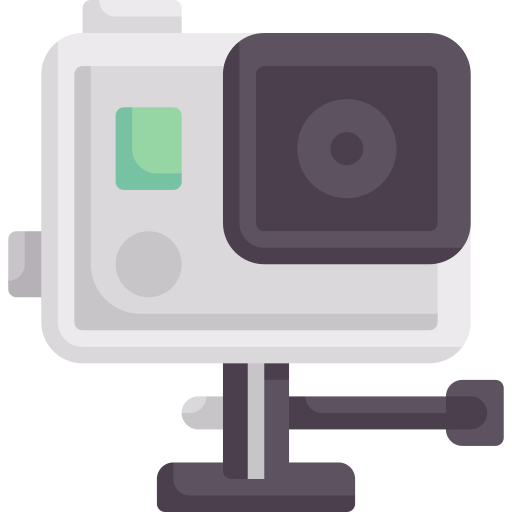 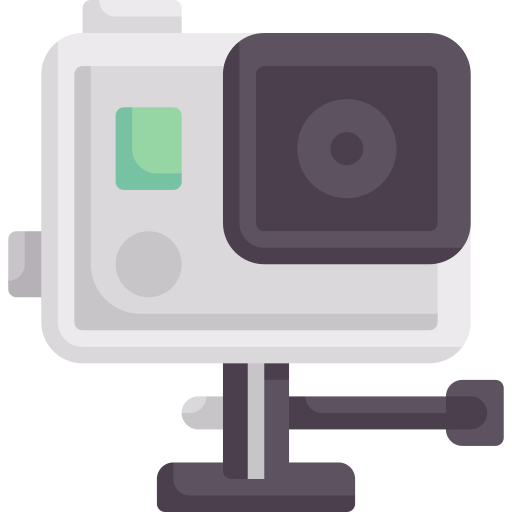 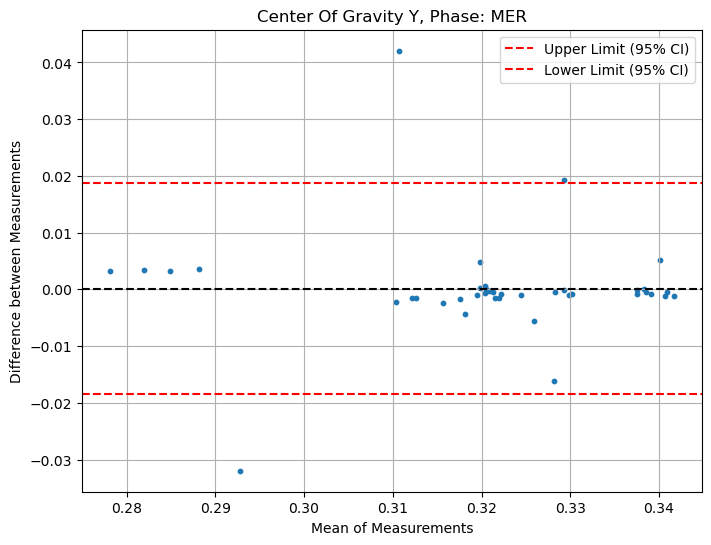 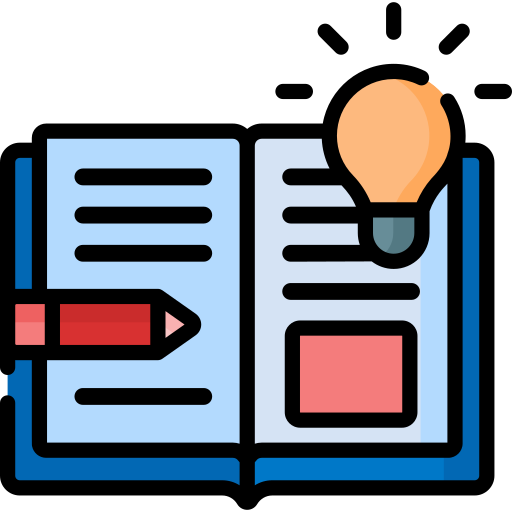 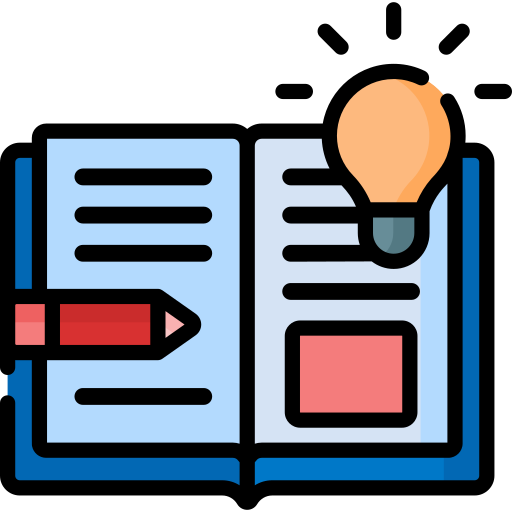 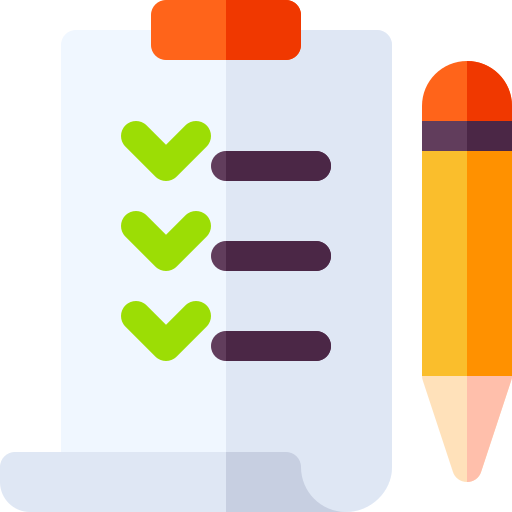 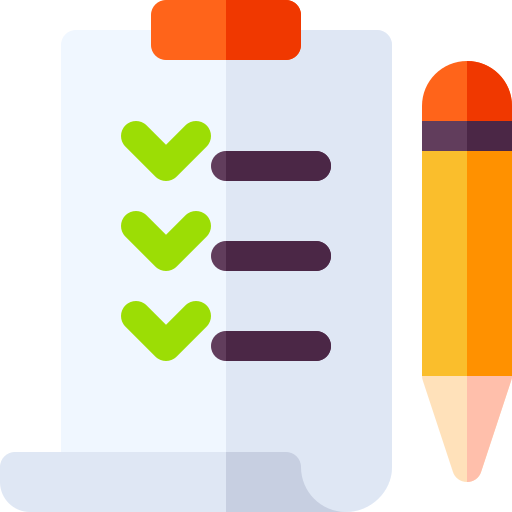 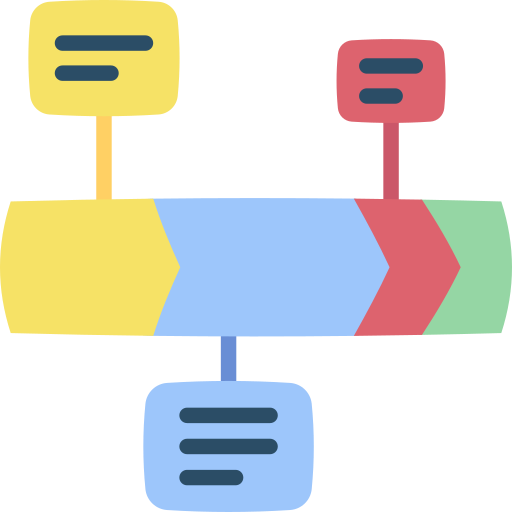 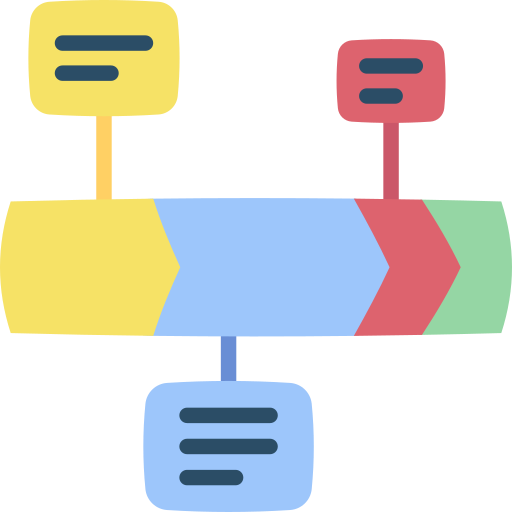 Key Take-Away
Main Research Question: 

Null Hypothesis (No Significant Difference)           between 4 vs 8 Cameras.
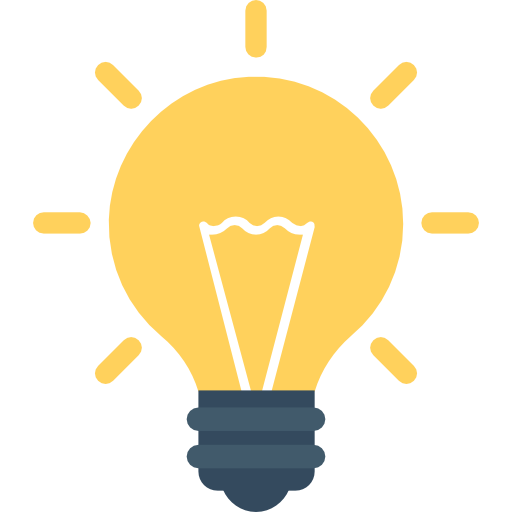 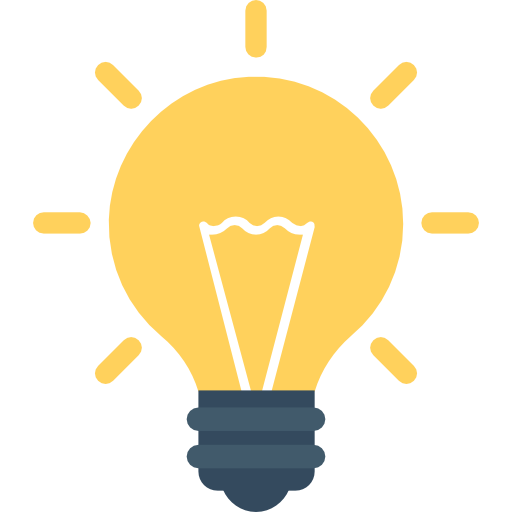 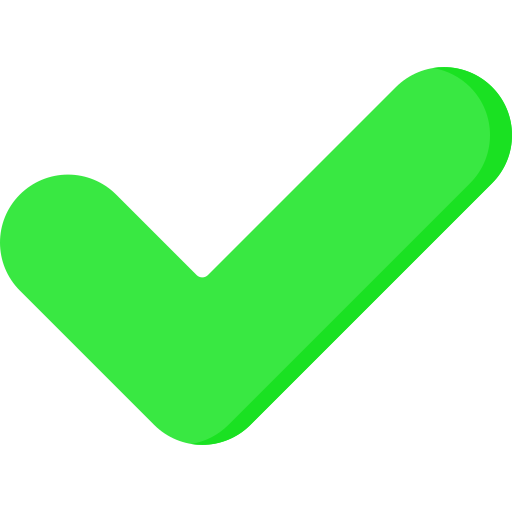 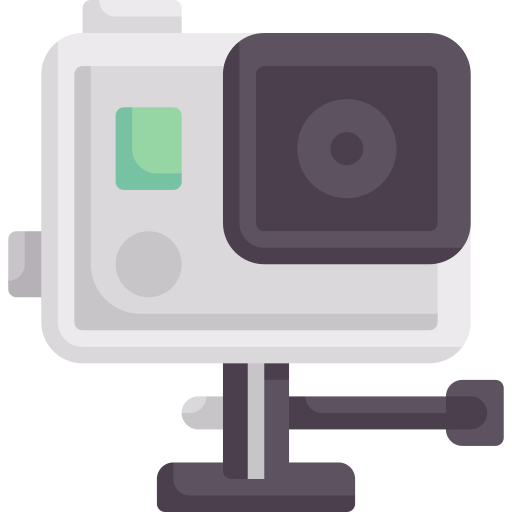 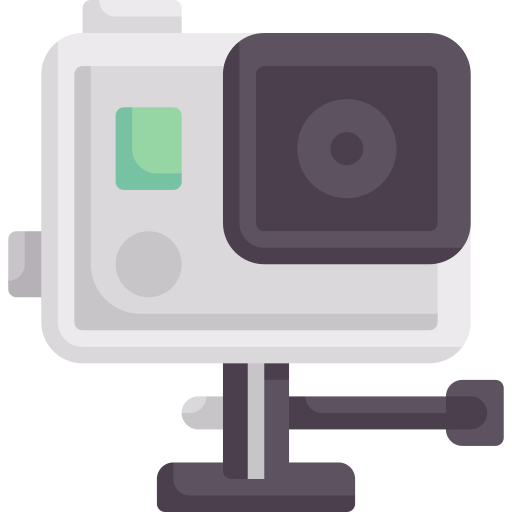 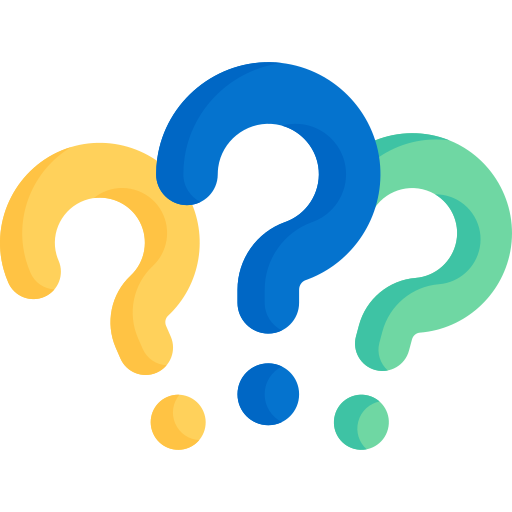 Secondary Research Question:

Can 4 Cameras be a replaceable tool for all practitioners?
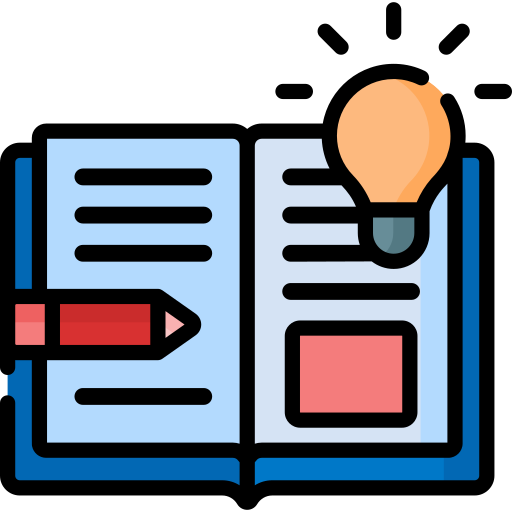 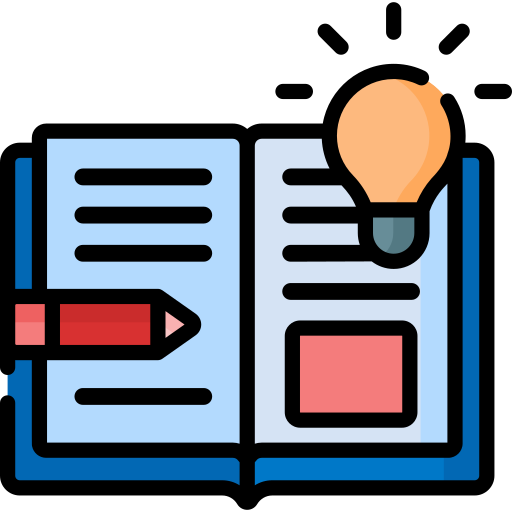 Seen accurate and valid data to suggest Yes… 
Works in a real-world example…
More “data” is required to provide 100%:
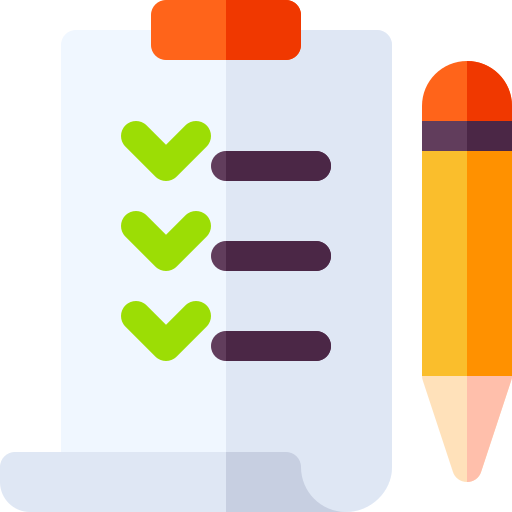 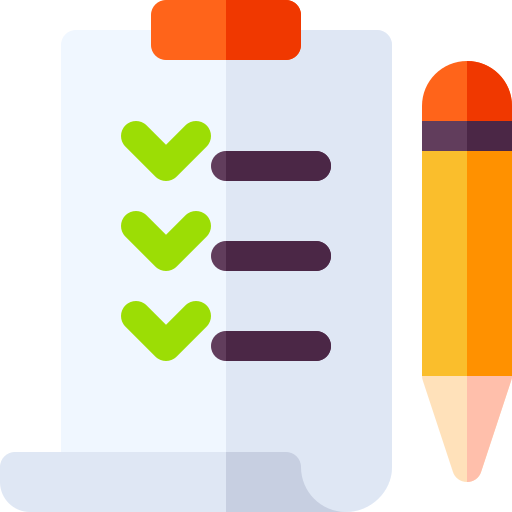 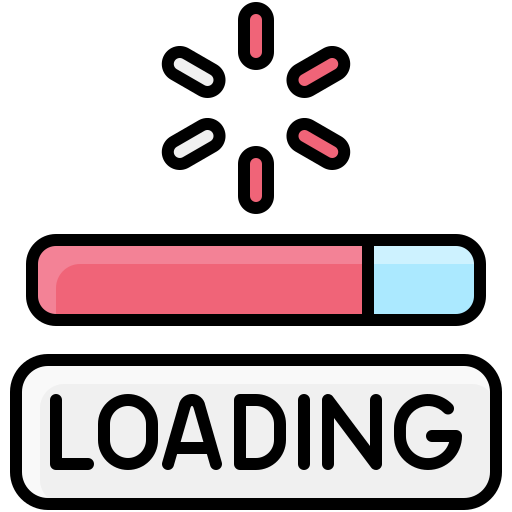 Different Pitch Types?
Lefty/Righty?
Lab Settings
Not long to go to ensure 100%
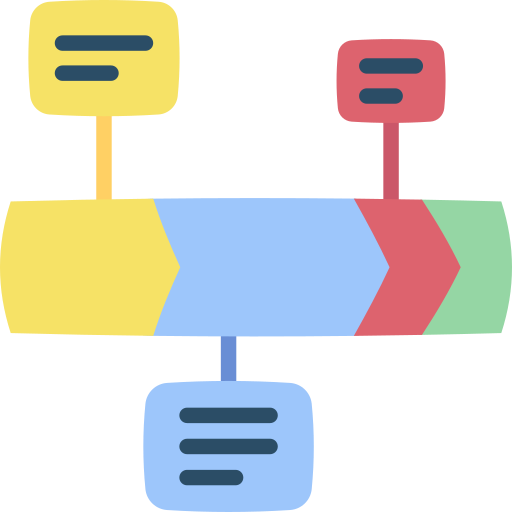 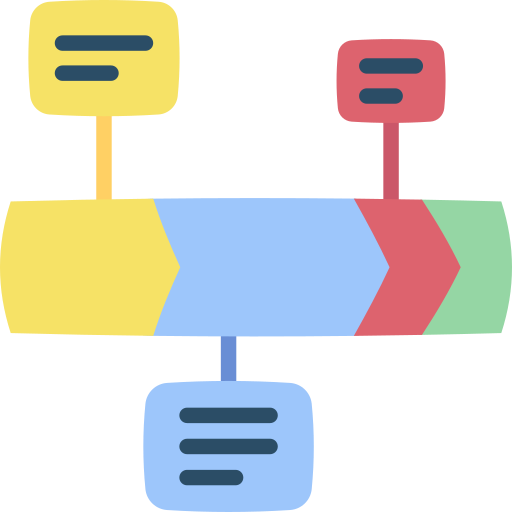 Future Timeline
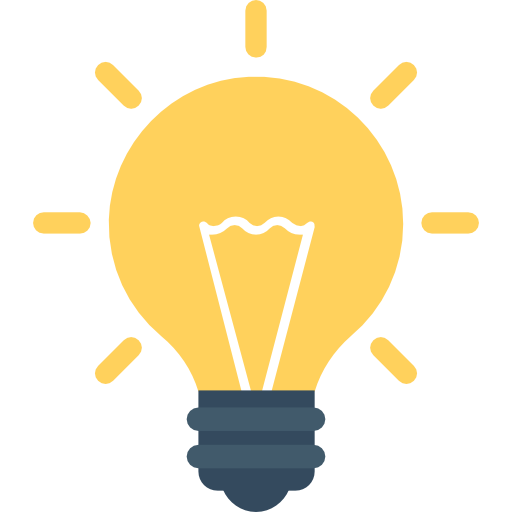 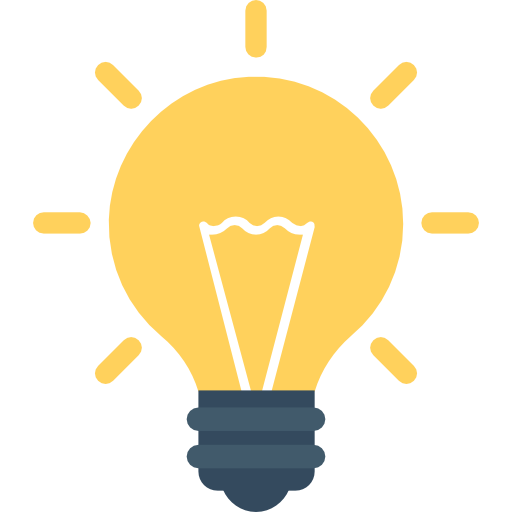 Marker-Based Comparison (Ongoing)
YOU!
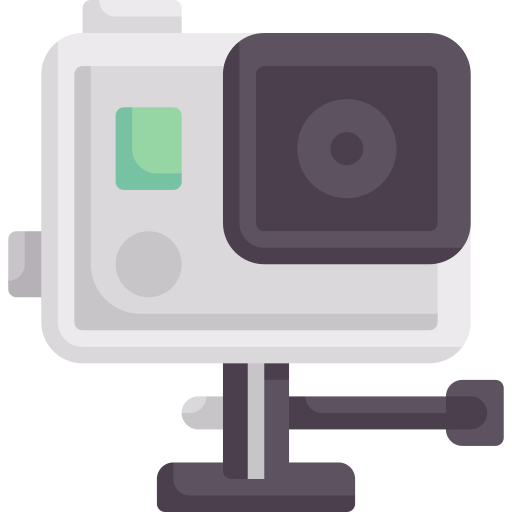 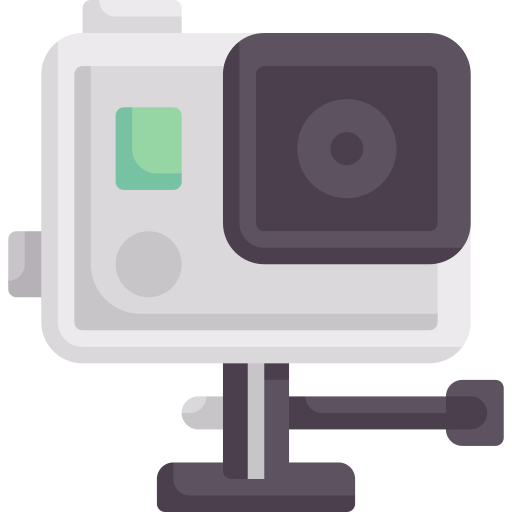 Stage 1
Stage 2
Stage 3
Stage 4
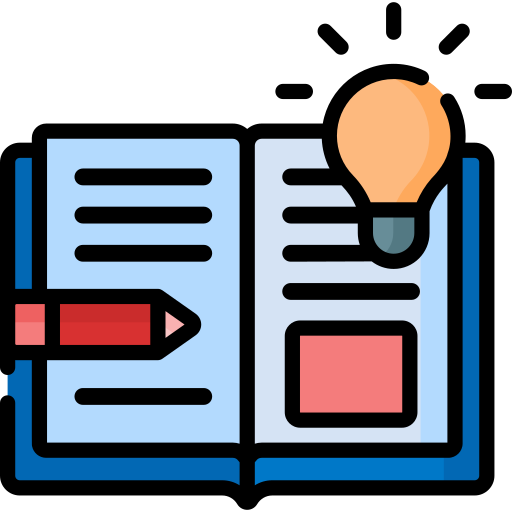 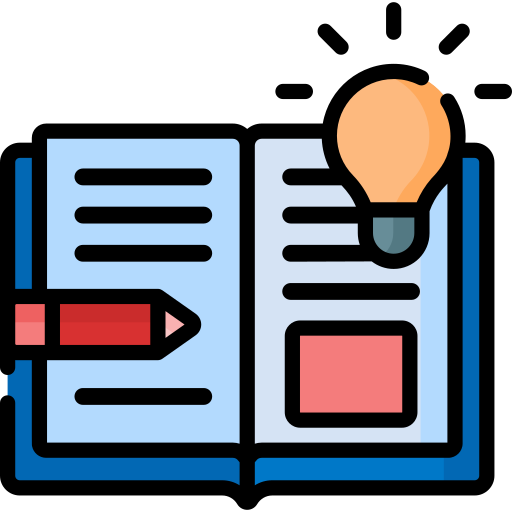 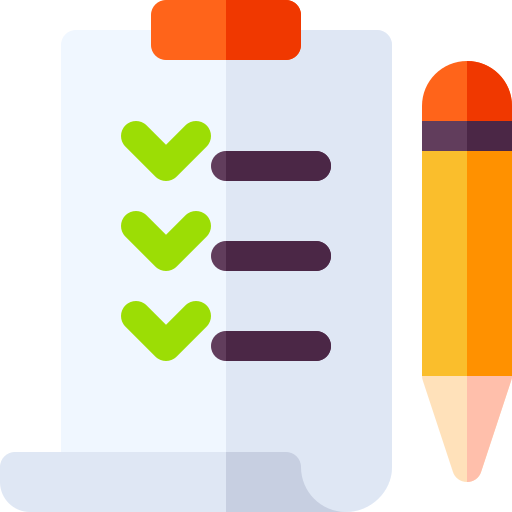 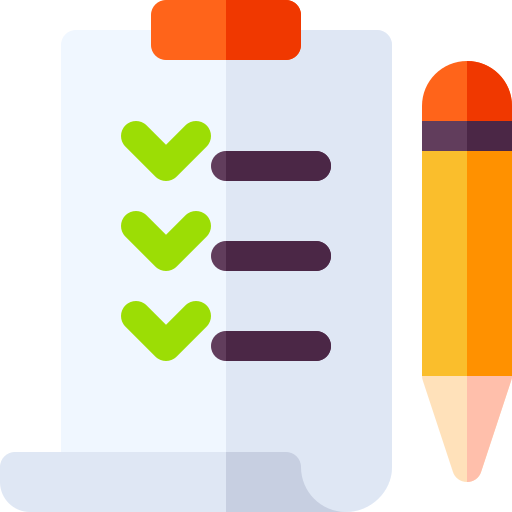 You can also be a monumental assistor in upcoming research!
More Environments (Ongoing)
3 Camera Setups
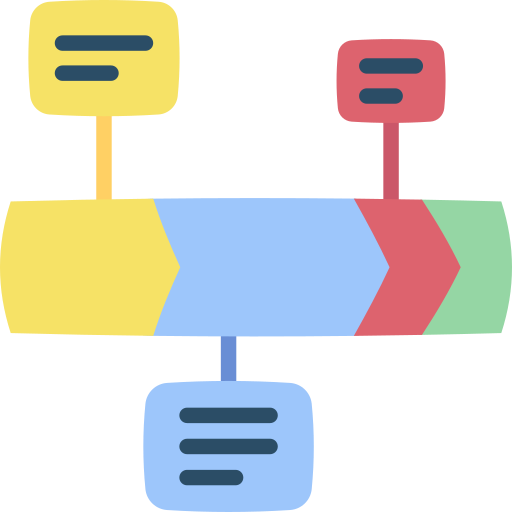 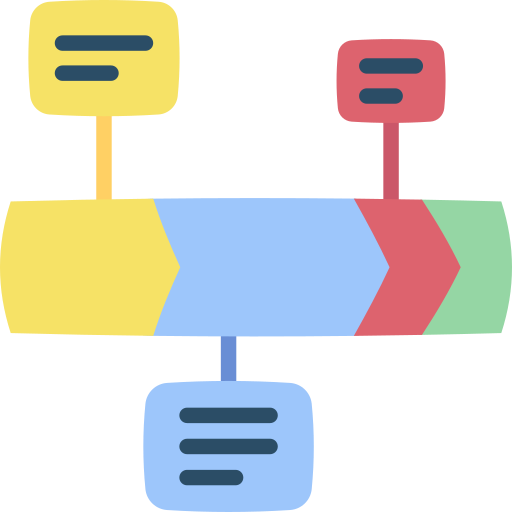 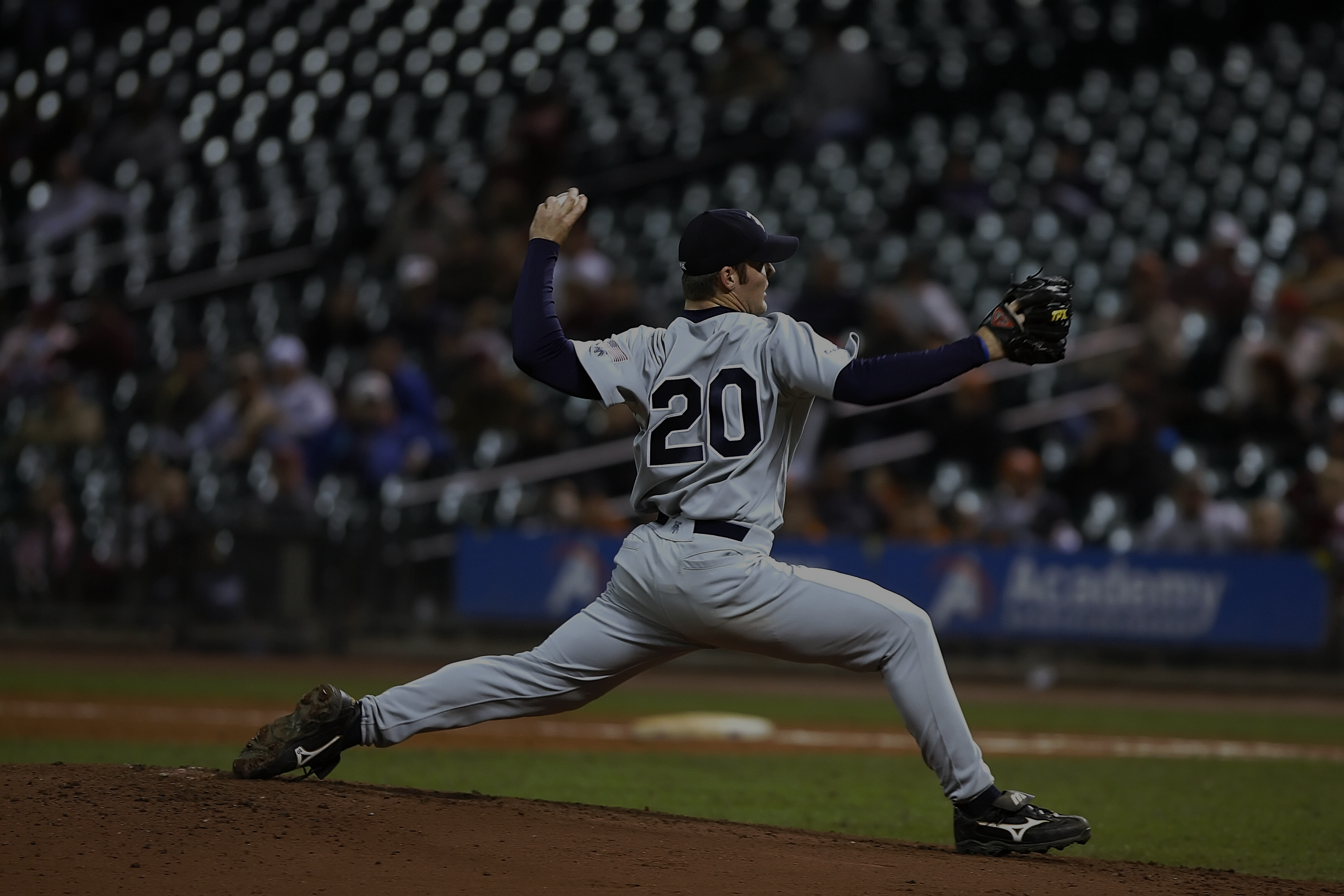 James Wright (Msci)
Is Less, More? A Validation Comparing a 4 vs 8 Camera Setup
wright@simi.com
[Speaker Notes: Introduction of me]